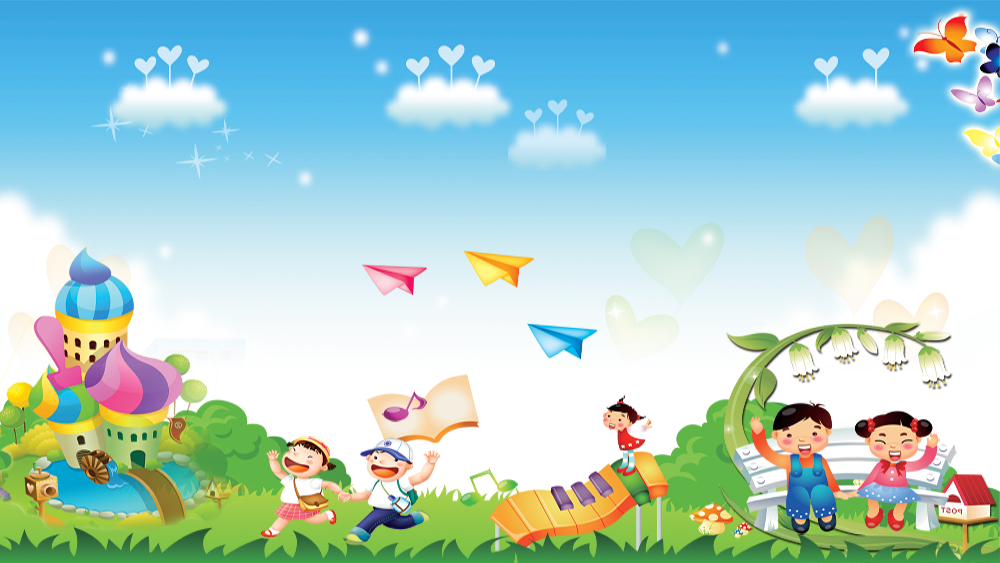 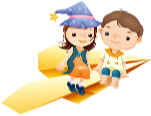 MOÂN TIEÁNG VIEÄT
Giaùo vieân:
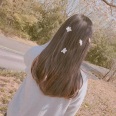 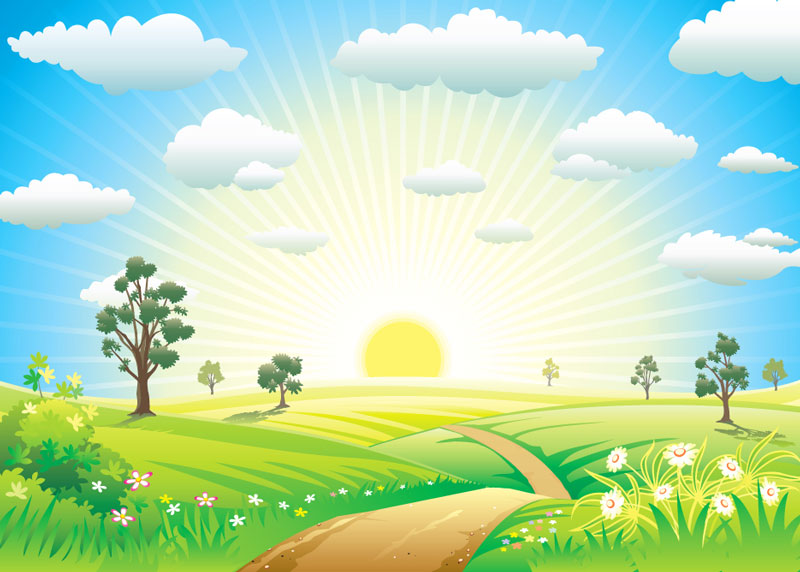 Khôûi ñoäng
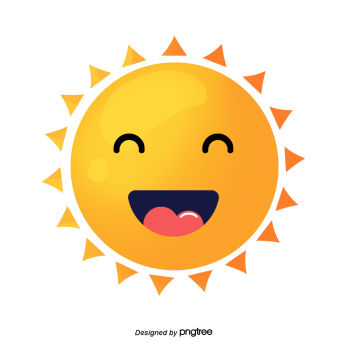 Em haõy giuùp caùc baùc noâng daân gieo troàng baèng caùch ñoïc thaät to vaø roõ raøng nheù
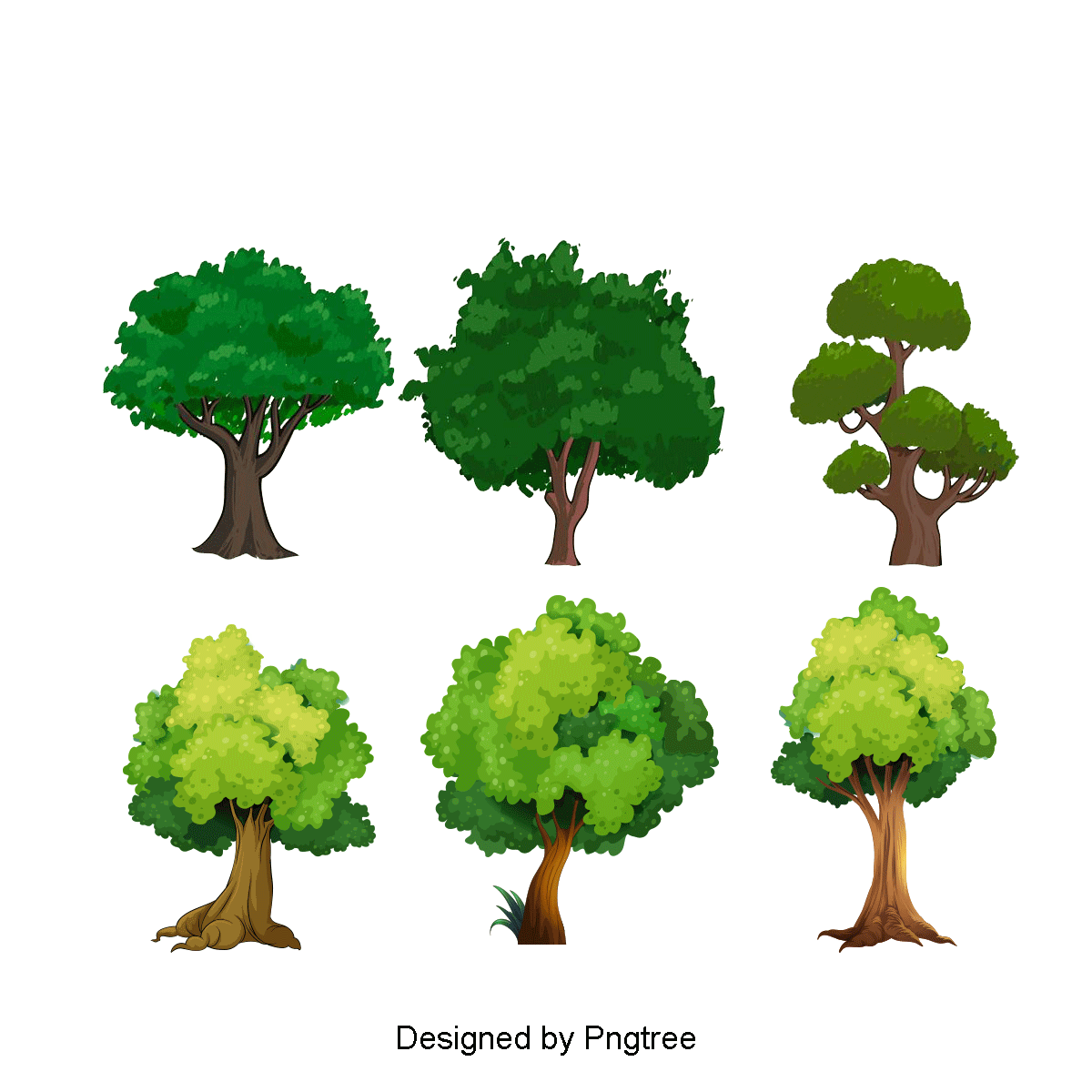 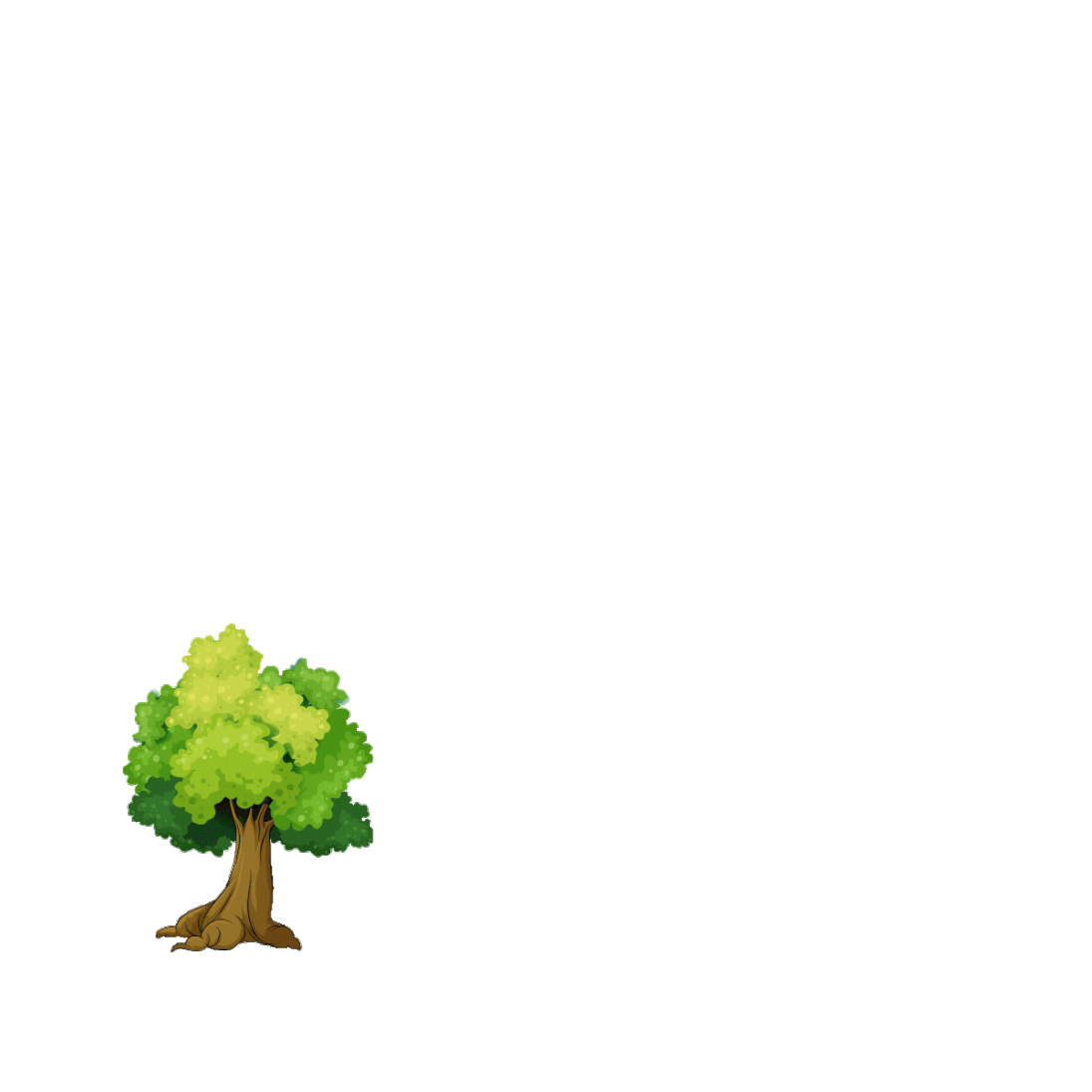 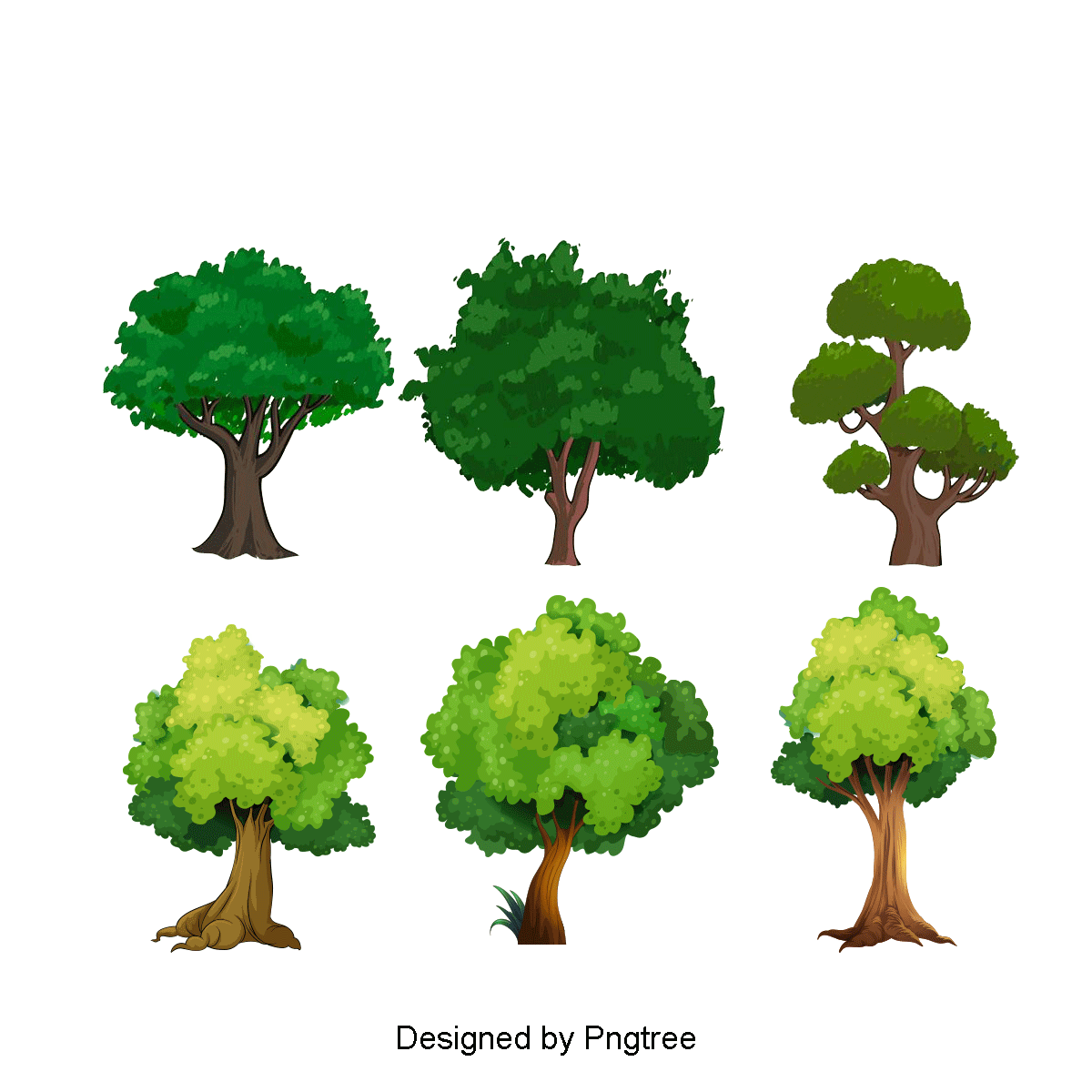 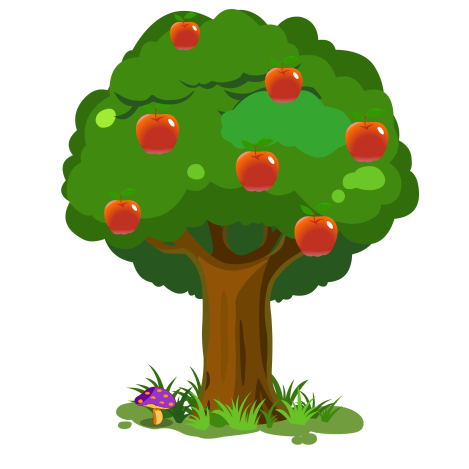 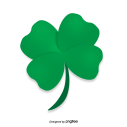 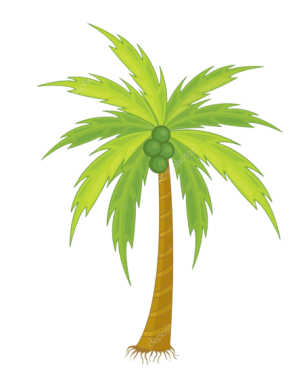 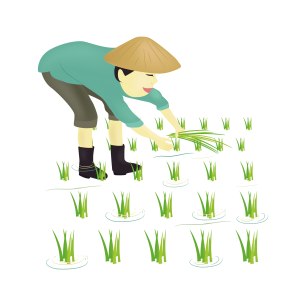 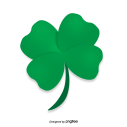 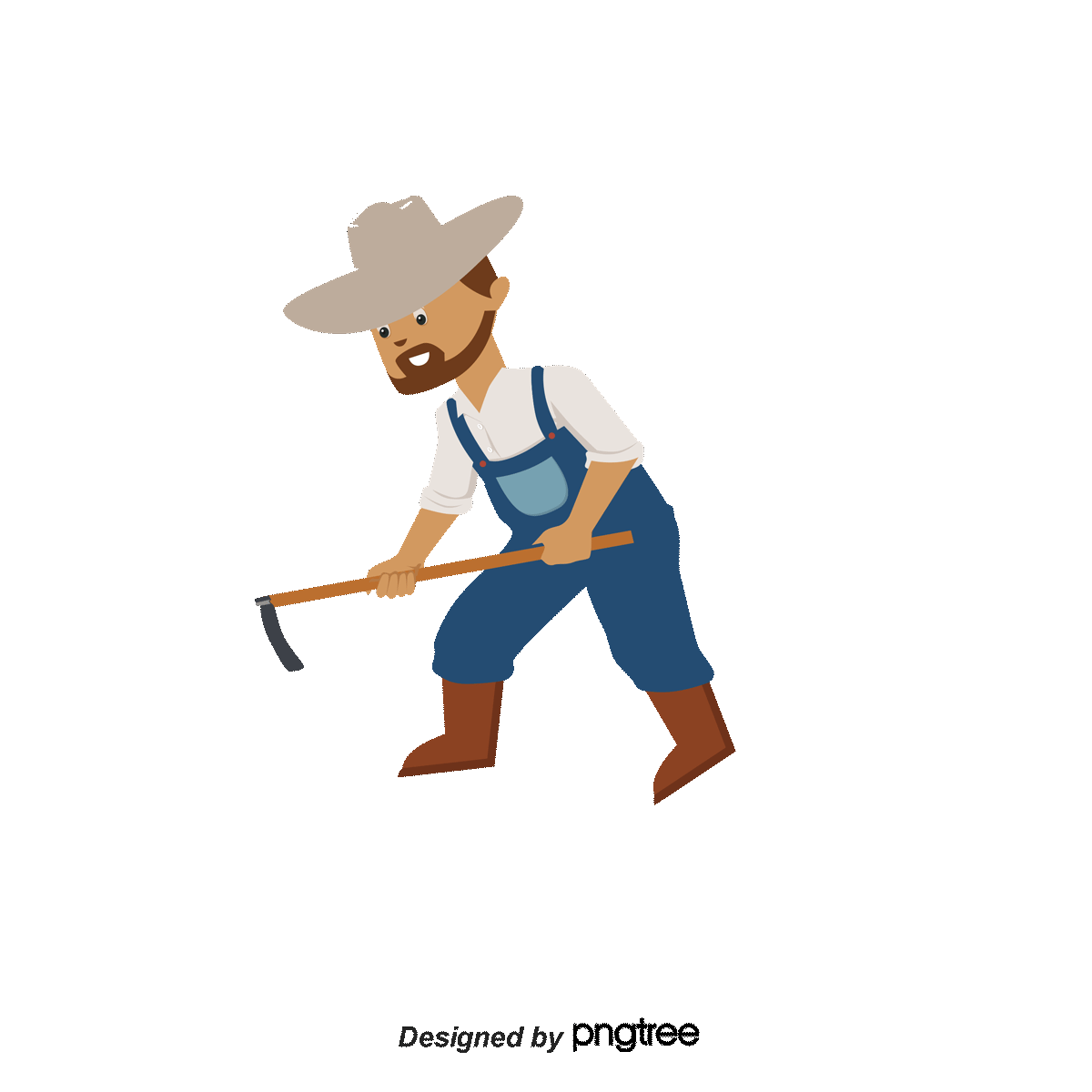 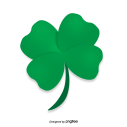 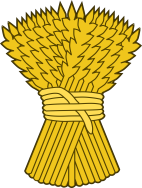 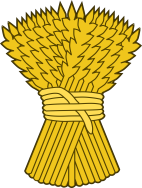 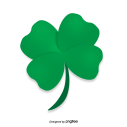 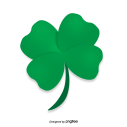 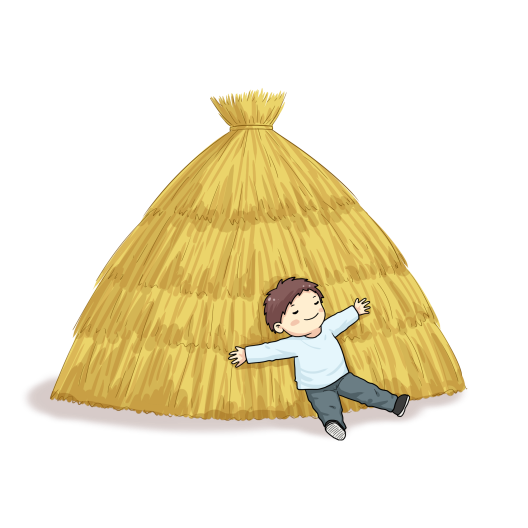 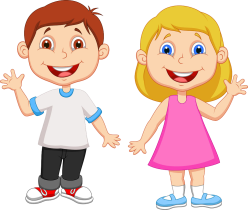 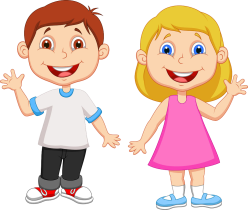 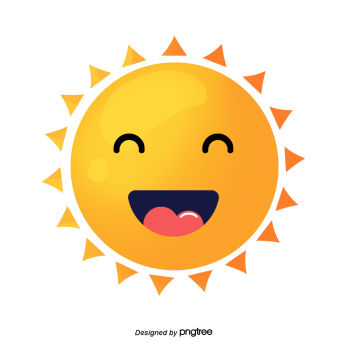 Möa rôi tí taùch
Haït tröôùc haït sau
Khoâng xoâ ñaåy nhau
Xeáp haøng laàn löôït
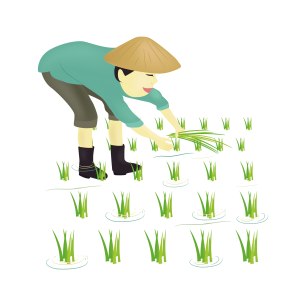 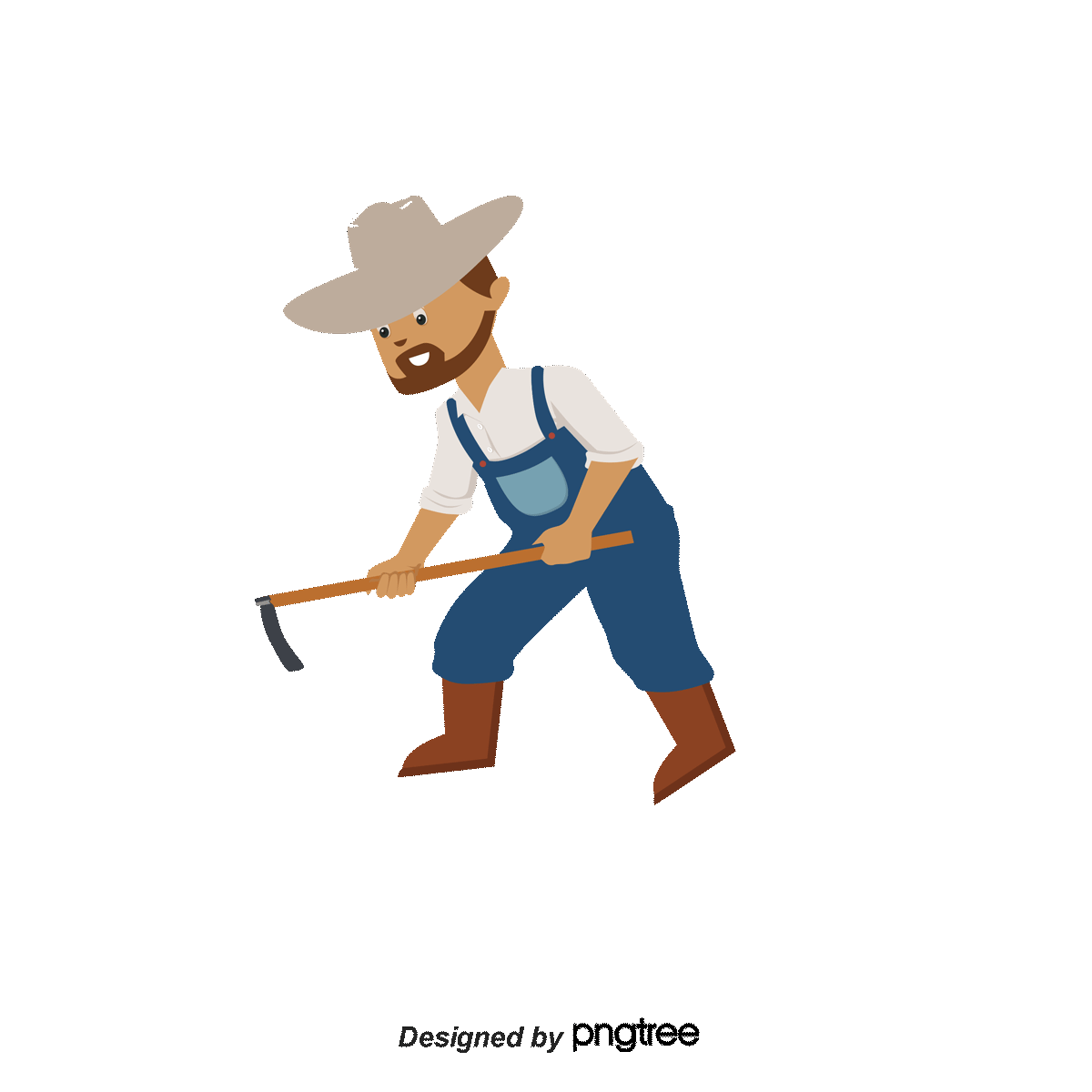 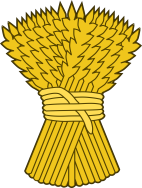 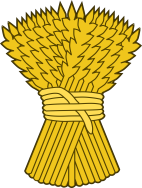 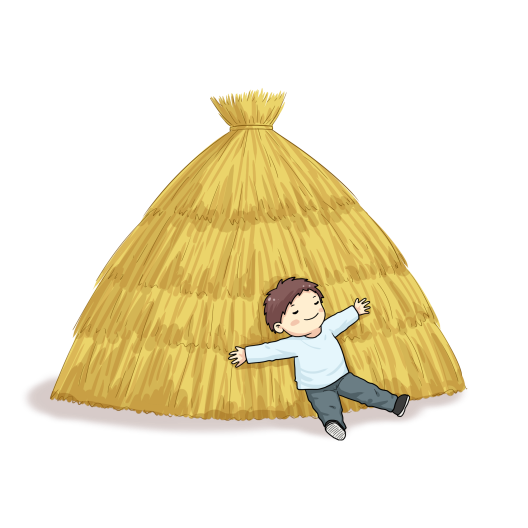 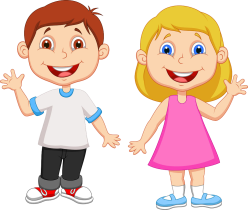 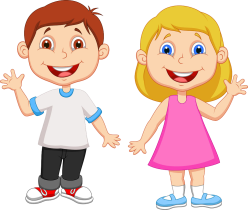 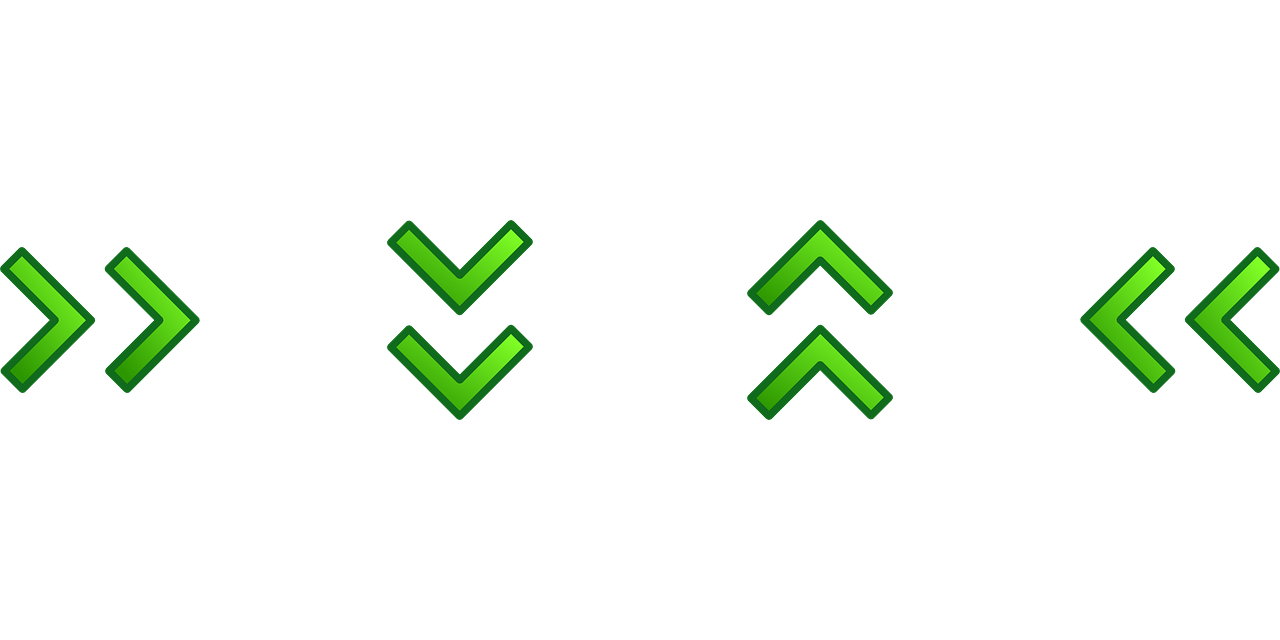 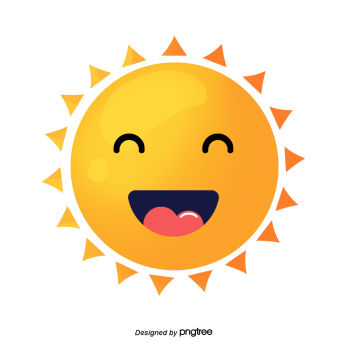 Möa veõ treân saân
Möa daøn treân laù
Möa rôi traéng xoùa
Bong boùng phaäp phoàng
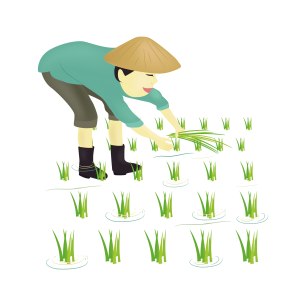 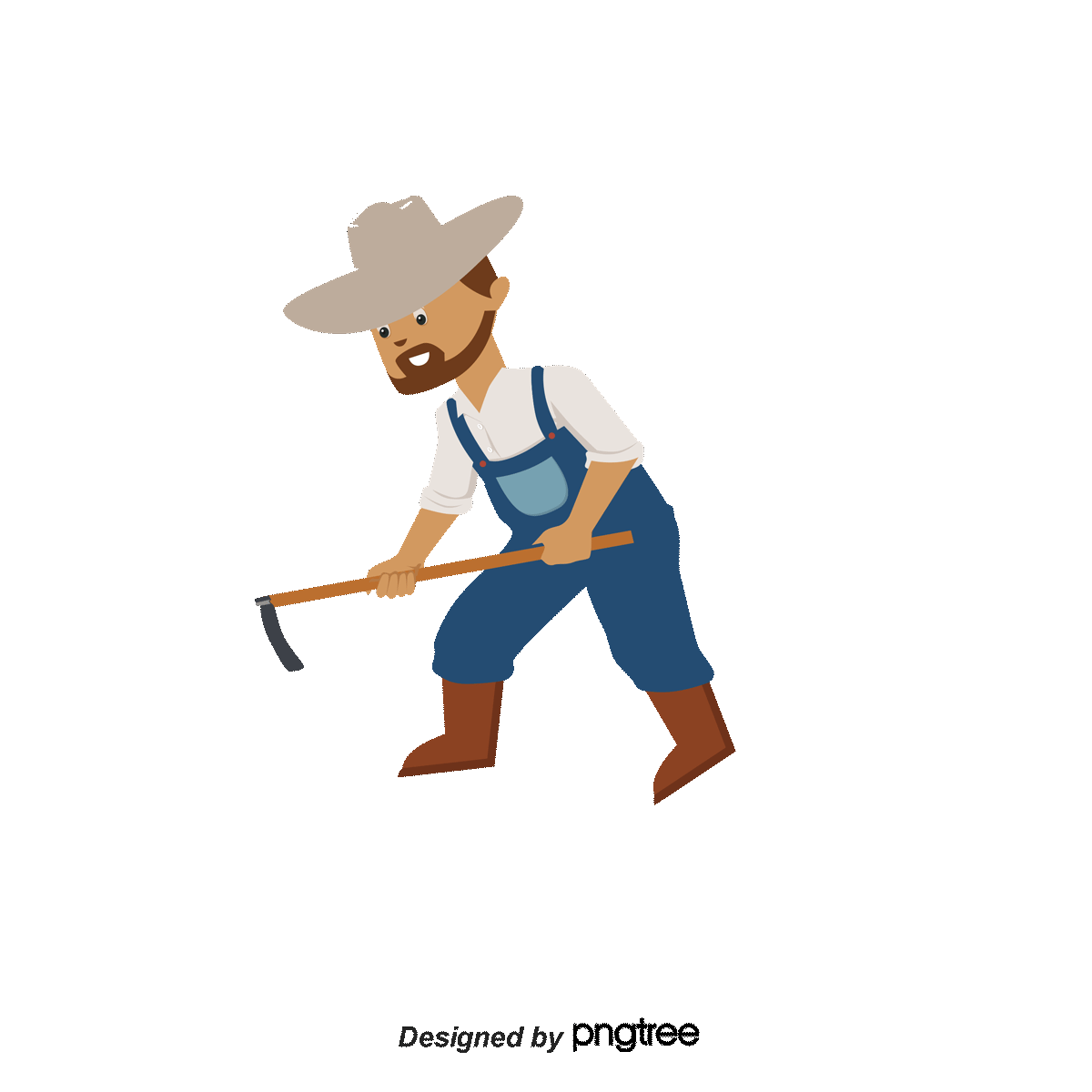 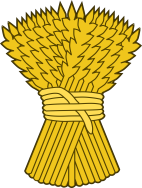 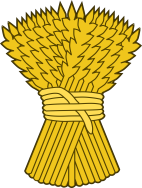 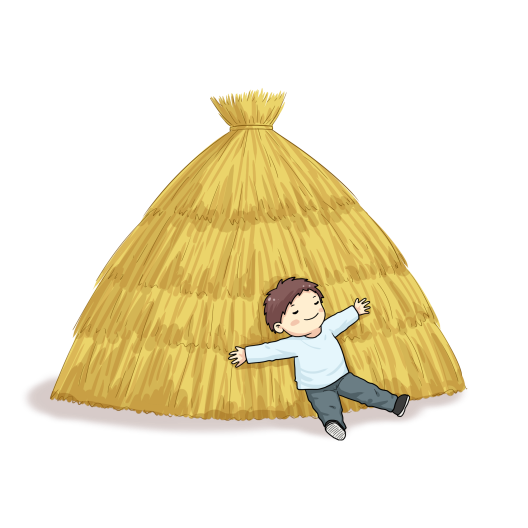 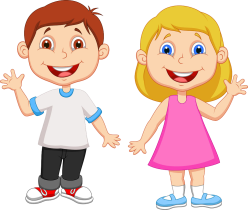 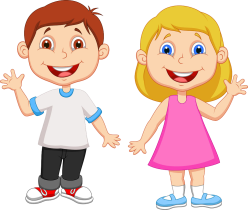 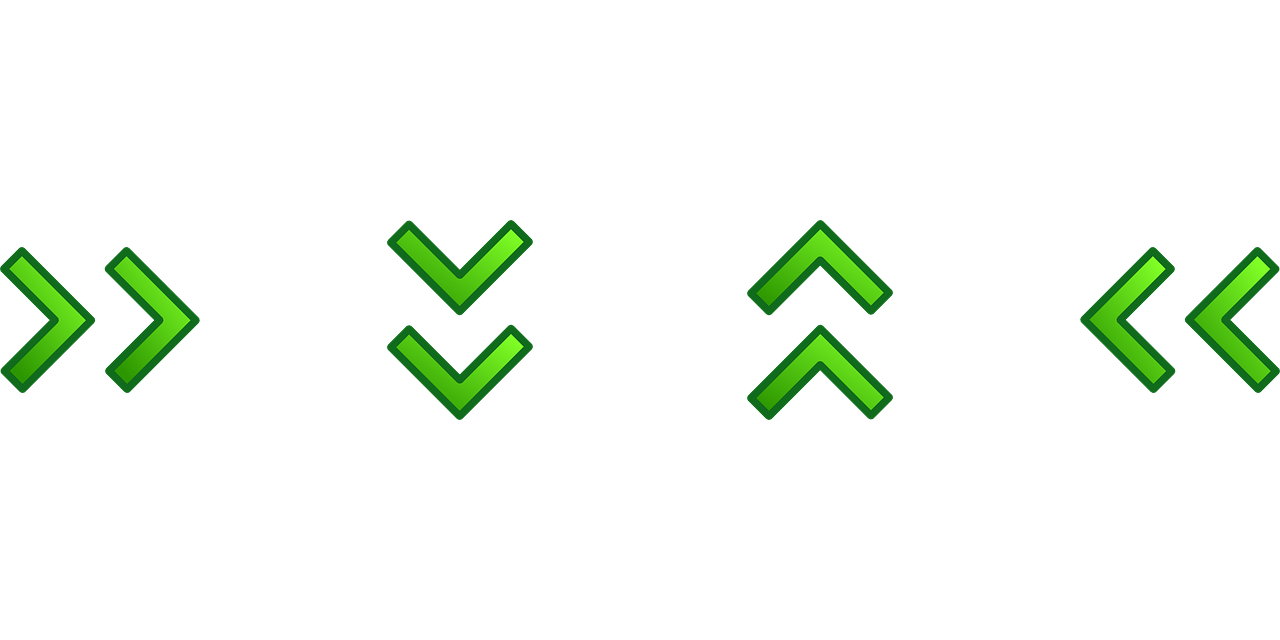 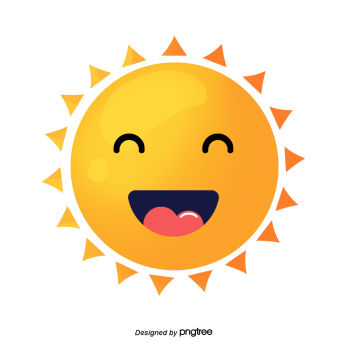 Möa goïi choài bieác
Nôû nuï xoøe hoa
Möa röûa saïch buïi
Nhö toâi lau nhaø
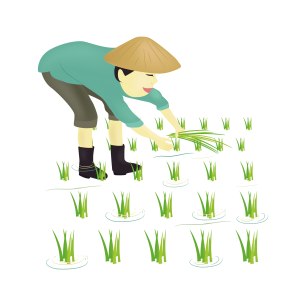 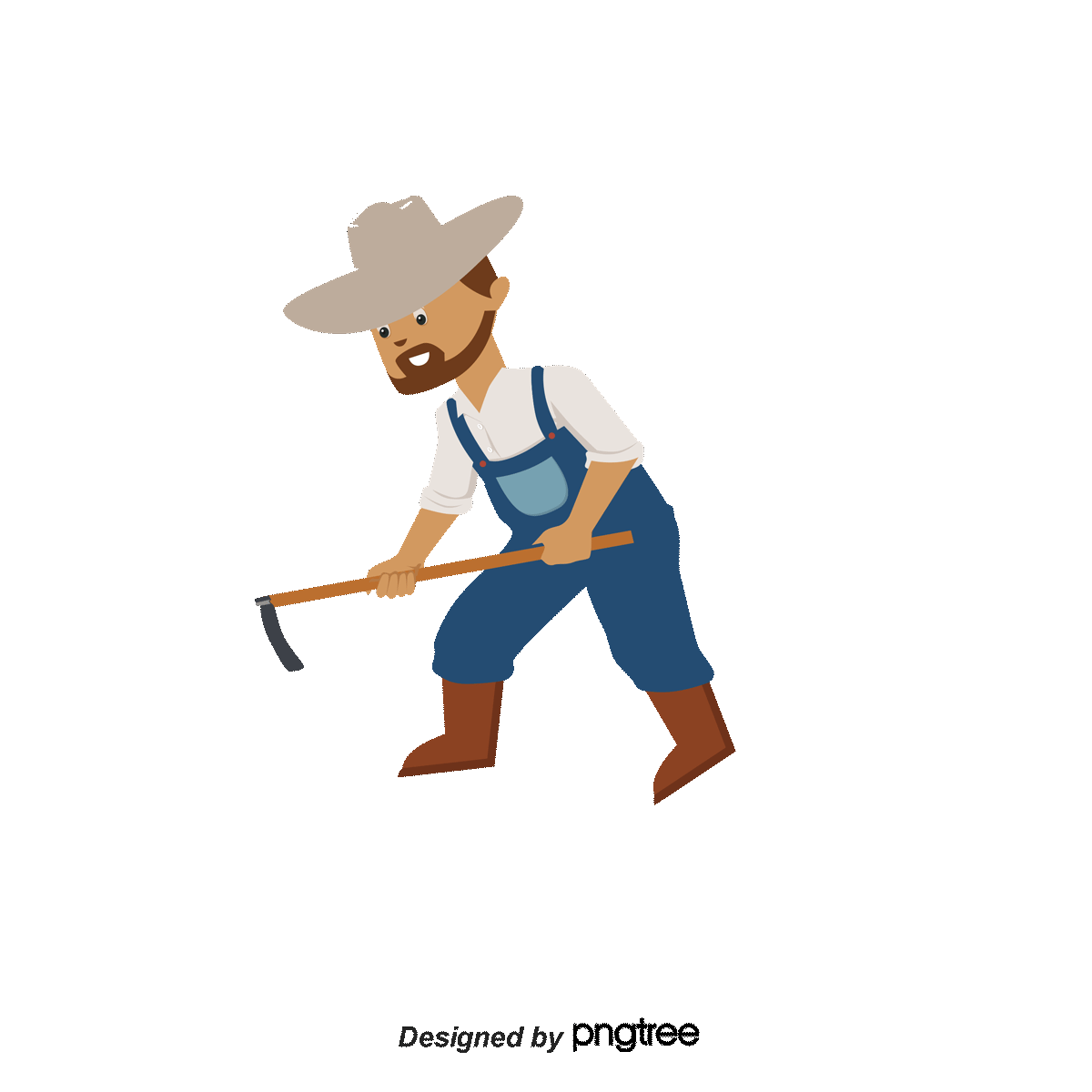 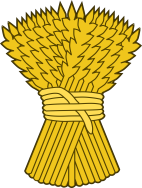 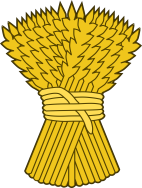 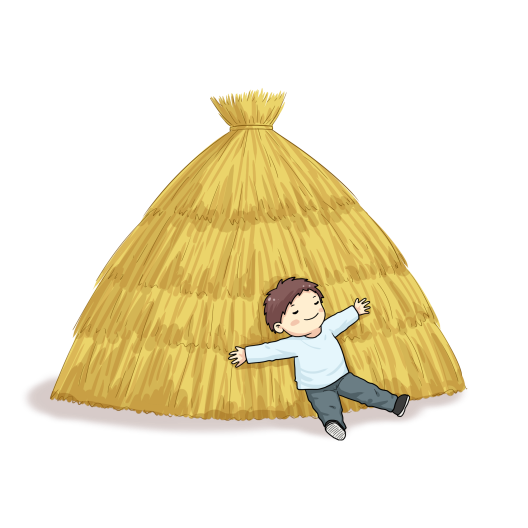 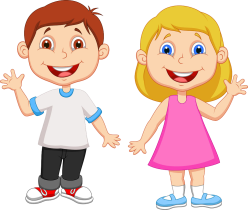 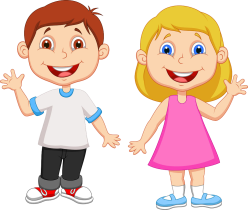 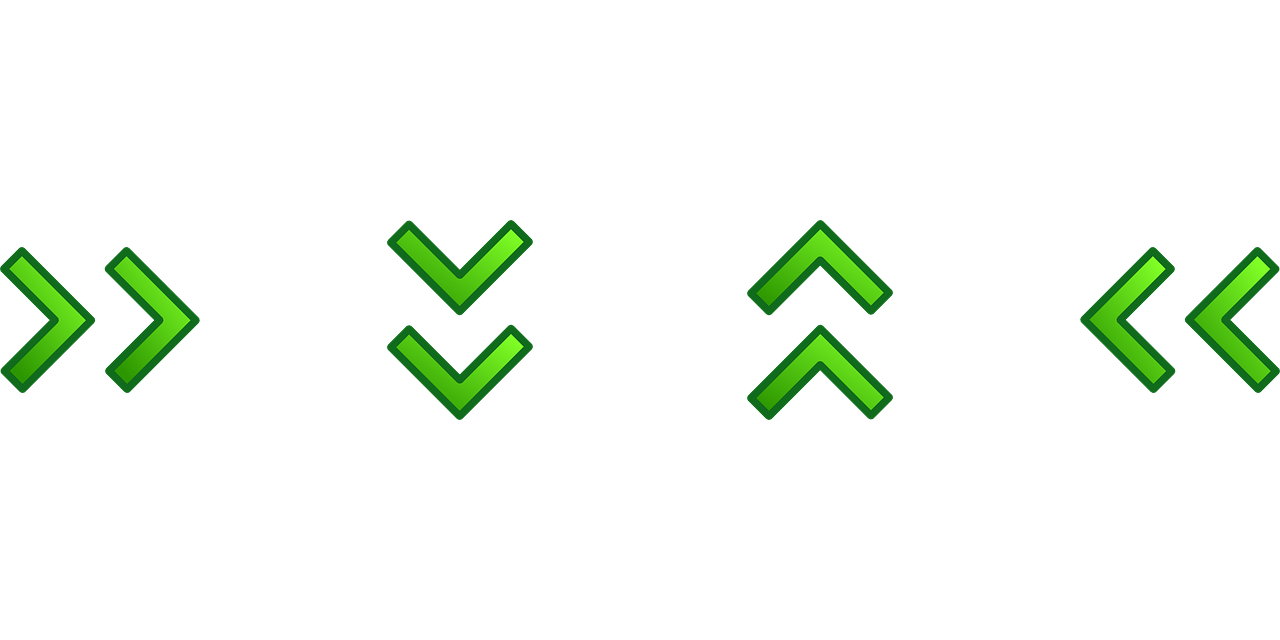 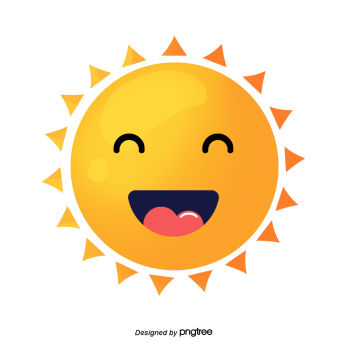 Möa rôi möa rôi
Möa laø baïn ......
Möa laø noát nhaïc
Toâi haùt thaønh lôøi.
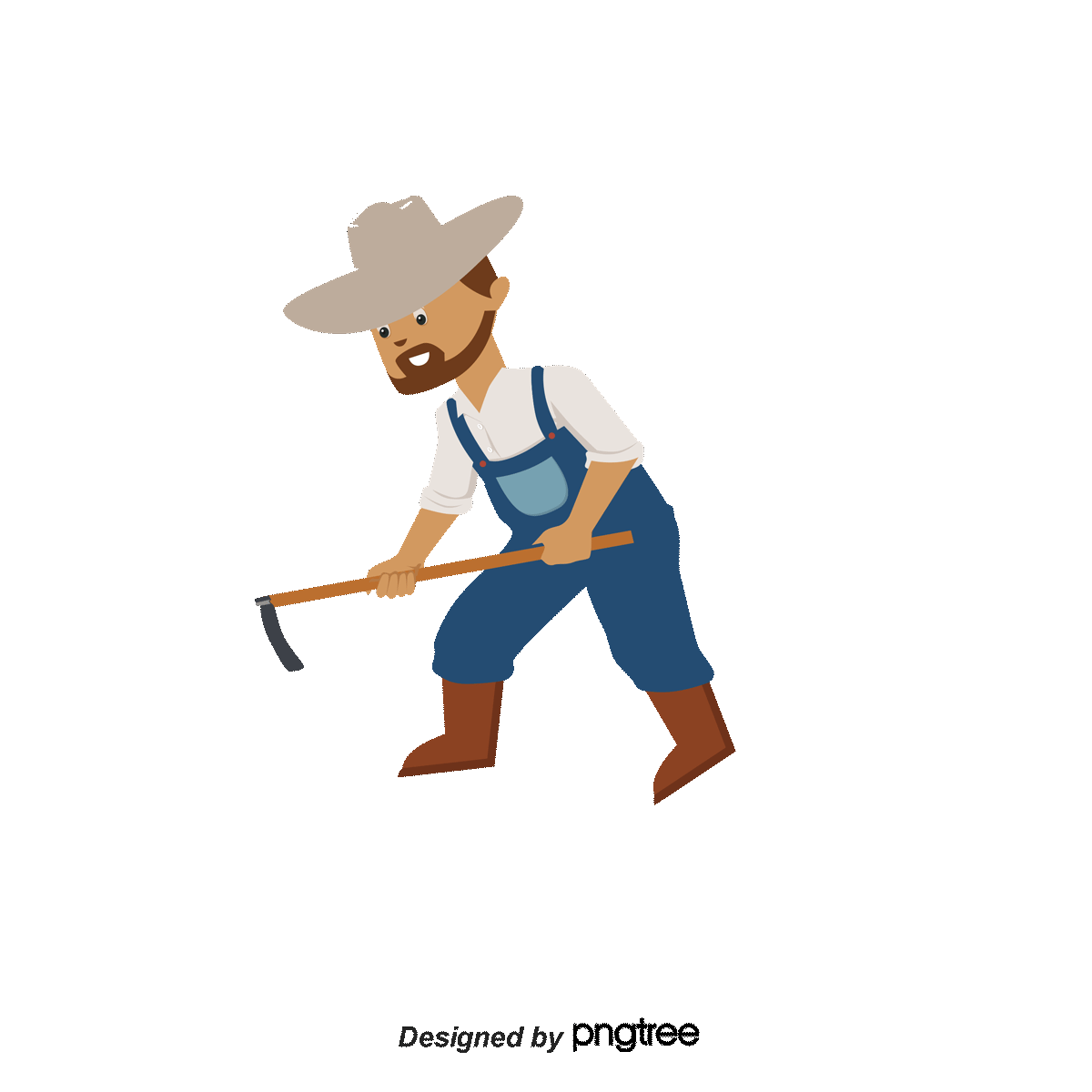 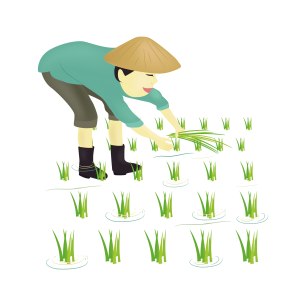 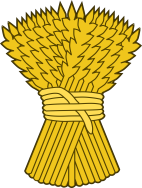 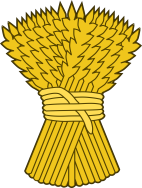 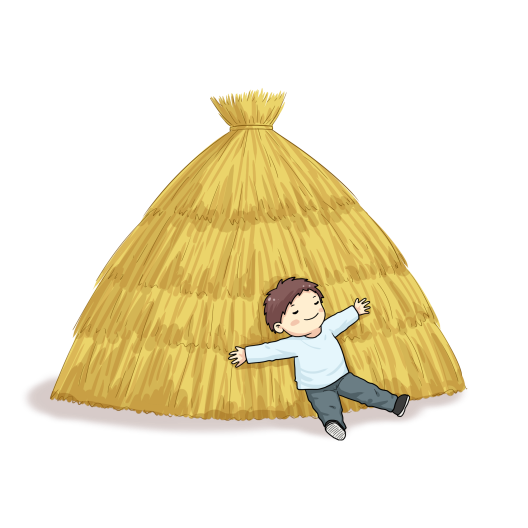 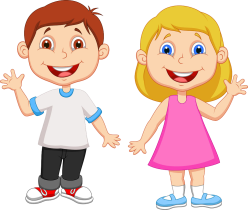 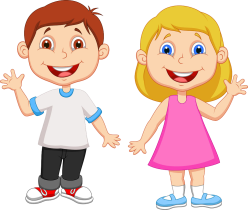 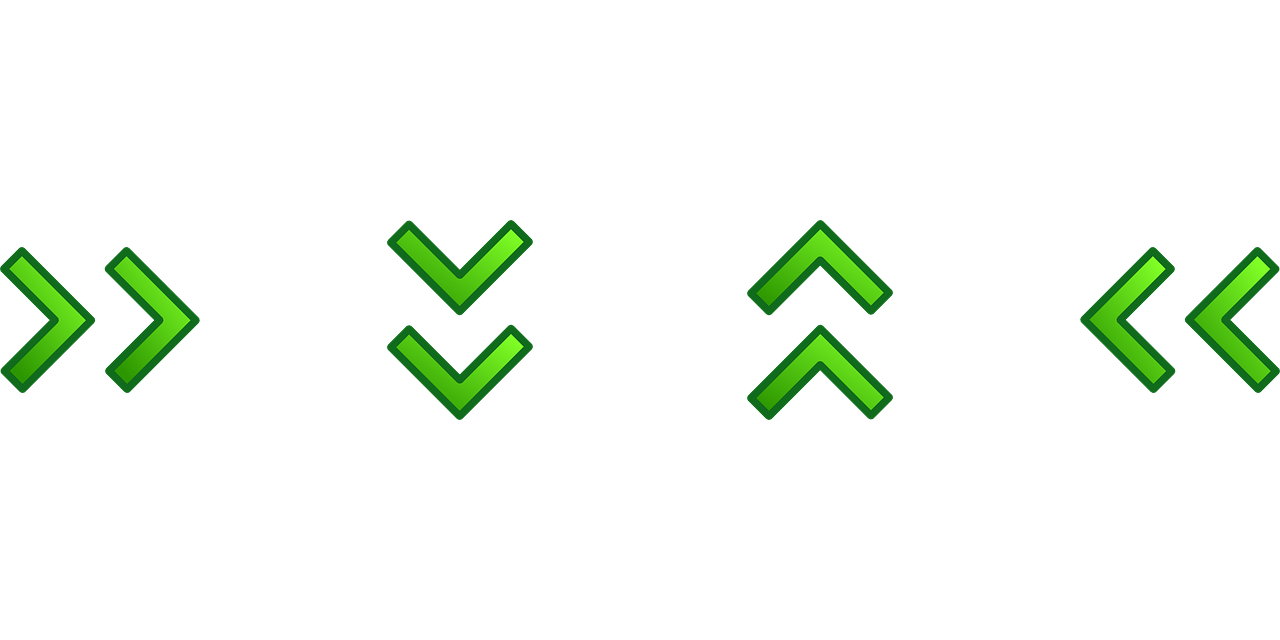 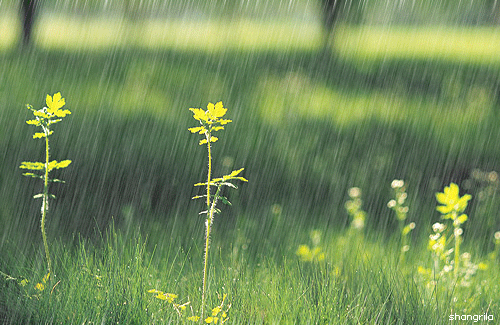 CHUÛ ÑEÀ 21
MÖA
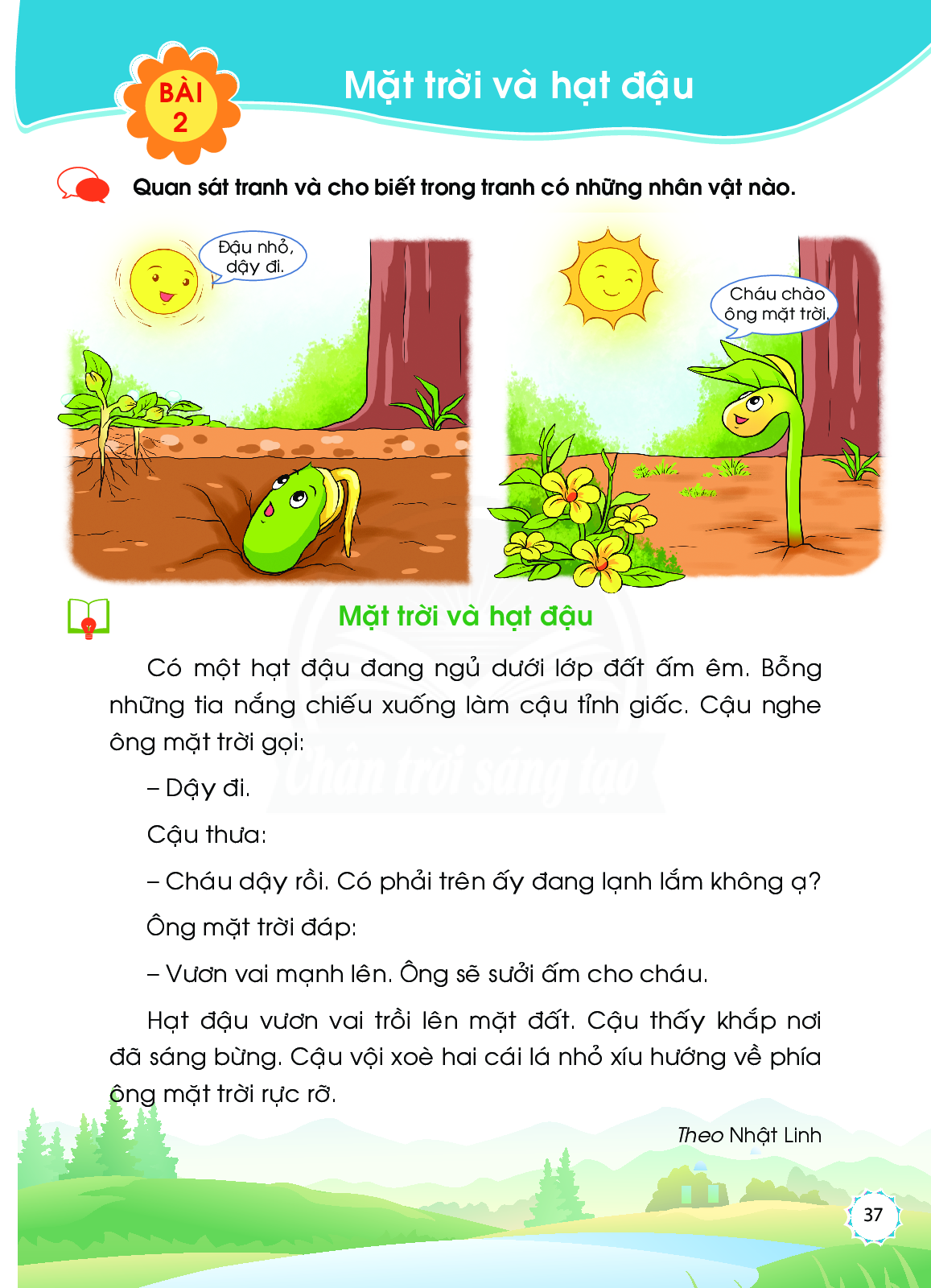 Maët trôøi
Maët trôøi
Caây ñaäu
Haït ñaäu
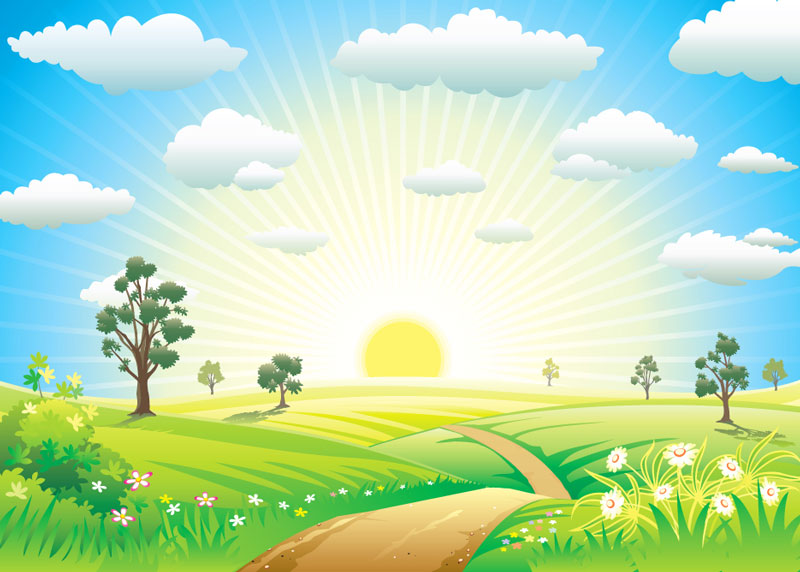 BAØI 2
MAËT TRÔØI VAØ HAÏT ÑAÄU
Maët trôøi vaø haït ñaäu
1
2
Coù moät haït ñaäu ñang nguû döôùi lôùp ñaát aám eâm.  Boãng nhöõng tia naéng chieáu xuoáng laøm caäu tænh giaác.  Caäu nghe oâng maët trôøi goïi:
 Daäy ñi.
     Caäu thöa:
- Chaùu daäy roài.   Coù phaûi treân aáy ñang laïnh laém khoâng aï?
     OÂâng maët trôøi ñaùp:
 Vöôn vai maïnh leân.     OÂâng seõ söôûi aám cho chaùu.
    Haït ñaäu vöôn vai troài leân maët ñaát.   Caäu thaáy khaép nôi ñaõ saùng böøng.   Caäu voäi xoøe hai caùi laù nhoû xíu höôùng veà phía oâng maët trôøi röïc rôõ
3
4
5
6
7
8
9
10
Theo Nhaät Linh
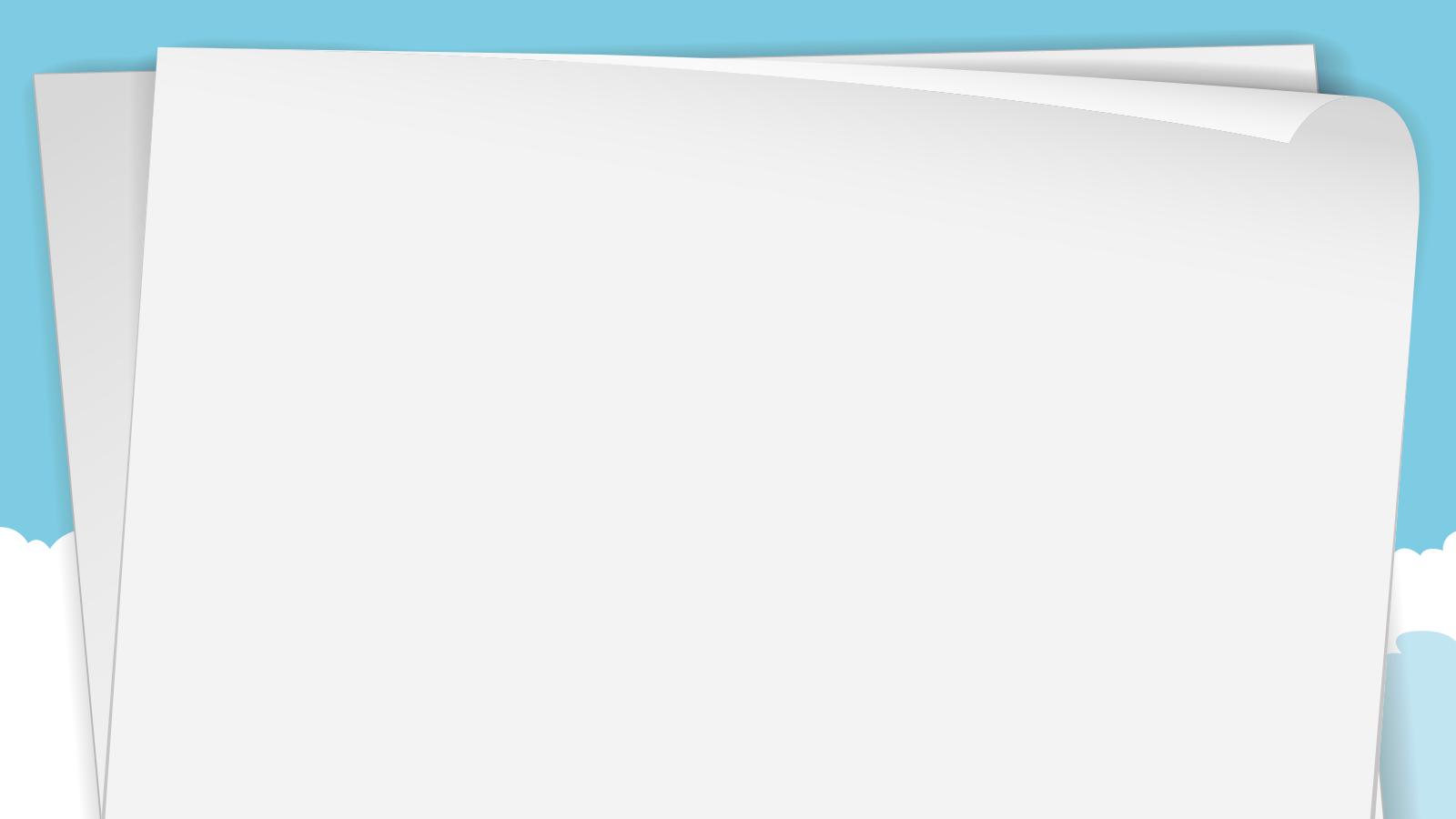 chieáu xuoáng
vöôn vai
saùng böøng
troài leân
Luyeän ñoïc töø khoù
röïc rôõ
Maët trôøi vaø haït ñaäu
1
2
Coù moät haït ñaäu ñang nguû döôùi lôùp ñaát aám eâm.  Boãng nhöõng tia naéng chieáu xuoáng laøm caäu tænh giaác.  Caäu nghe oâng maët trôøi goïi:
 Daäy ñi.
     Caäu thöa:
- Chaùu daäy roài.   Coù phaûi treân aáy ñang laïnh laém khoâng aï?
     OÂâng maët trôøi ñaùp:
 Vöôn vai maïnh leân.     OÂâng seõ söôûi aám cho chaùu.
    Haït ñaäu vöôn vai troài leân maët ñaát.   Caäu thaáy khaép nôi ñaõ saùng böøng.   Caäu voäi xoøe hai caùi laù nhoû xíu höôùng veà phía oâng maët trôøi röïc rôõ
3
4
5
7
6
8
10
9
11
12
13
Theo Nhaät Linh
Maët trôøi vaø haït ñaäu
1
2
Coù moät haït ñaäu ñang nguû döôùi lôùp ñaát aám eâm.  Boãng nhöõng tia naéng chieáu xuoáng laøm caäu tænh giaác.  Caäu nghe oâng maët trôøi goïi:
 Daäy ñi.  Ñ1
     Caäu thöa:
- Chaùu daäy roài.   Coù phaûi treân aáy ñang laïnh laém khoâng aï?
     OÂâng maët trôøi ñaùp:
 Vöôn vai maïnh leân.     OÂâng seõ söôûi aám cho chaùu. Ñ2
    Haït ñaäu vöôn vai troài leân maët ñaát.   Caäu thaáy khaép nôi ñaõ saùng böøng.   Caäu voäi xoøe hai caùi laù nhoû xíu höôùng veà phía oâng maët trôøi röïc rôõ. Ñ3
3
4
5
7
6
8
10
9
11
12
13
Theo Nhaät Linh
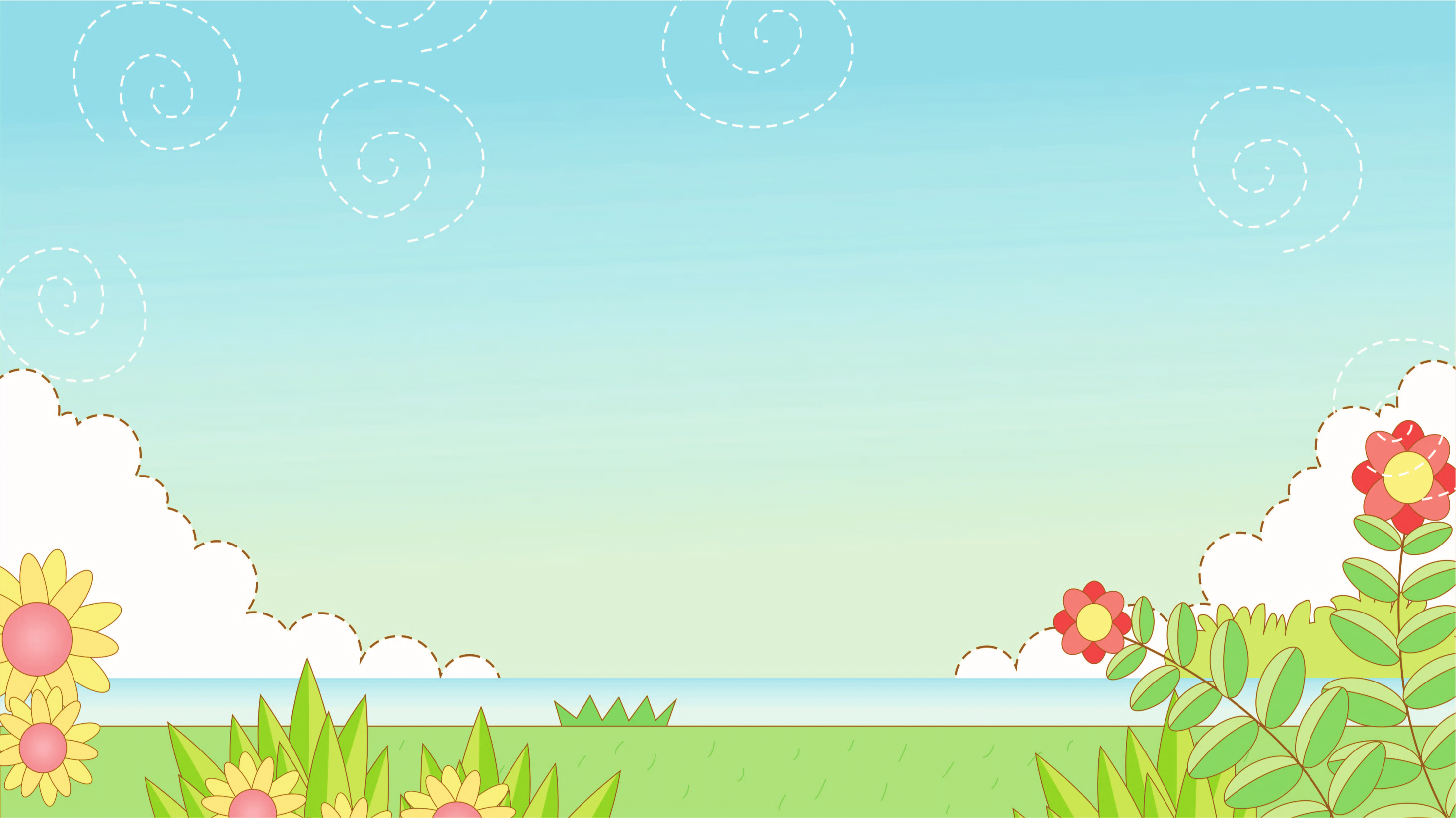 Luyeän ñoïc
nhoùm
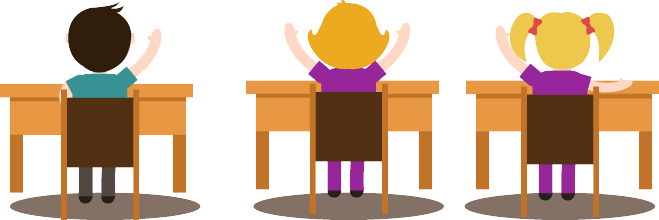 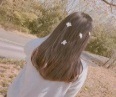 Tìm trong baøi ñoïc tieáng coù vaàn anh, ang
Maët trôøi vaø haït ñaäu
ñang
Coù moät haït ñaäu ñang nguû döôùi lôùp ñaát em. Boãng nhöõng tia naéng chieáu xuoáng laøm caäu tænh giaác. Caäu nghe oâng maët trôøi goïi:
Daäy ñi.
    Caäu thöa:
Chaùu daäy roài. Coù phaûi treân aáy ñang laïnh laém khoâng aï?
    OÂâng maët trôøi ñaùp:
Vöôn vai maïnh leân. OÂâng seõ söôûi aám cho chaùu.
    Haït ñaäu vöôn vai troài leân maët ñaát. Caäu thaáy khaép nôi ñaõ saùng böøng. Caäu voäi xoøe hai caùi laù nhoû xíu höôùng veà phía oâng maët trôøi röïc rôõ.
laïnh
ñang
saùng
Theo Nhaät Linh
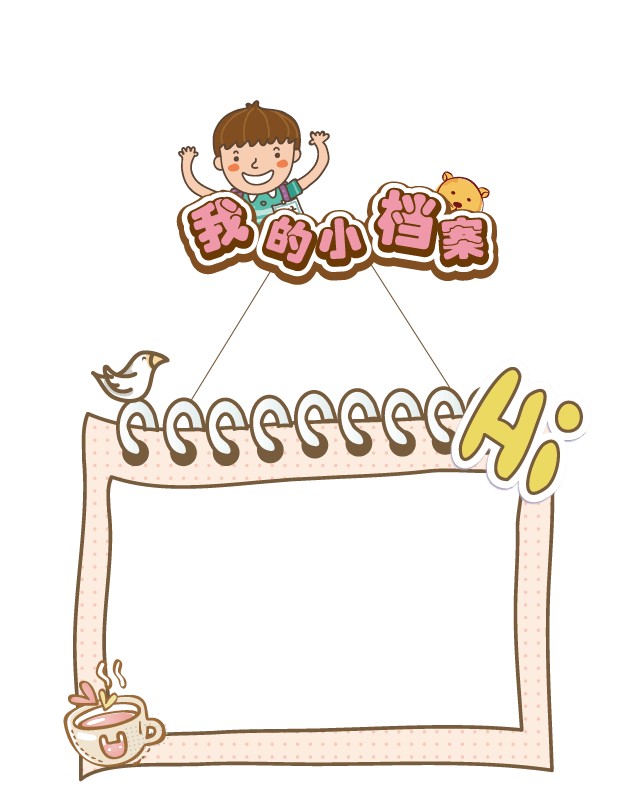 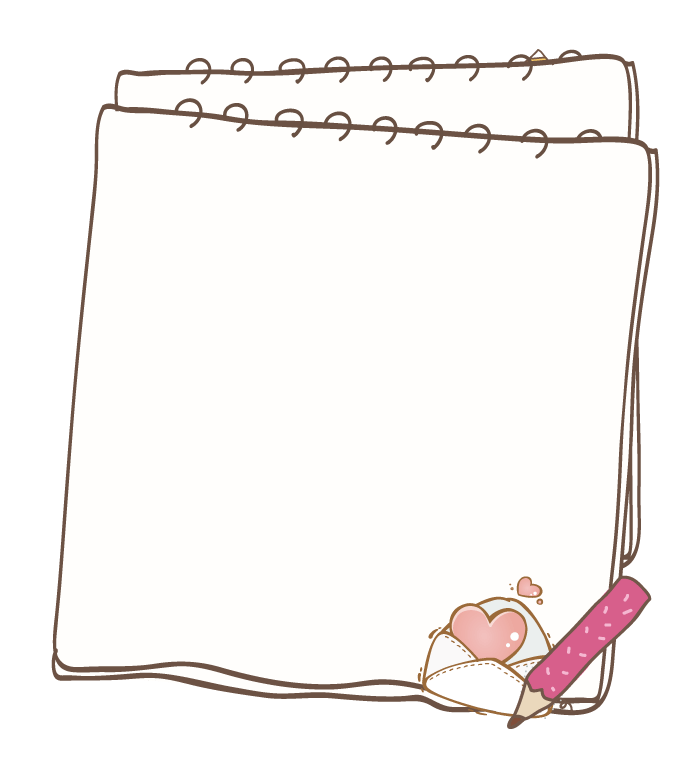 Tìm tieáng
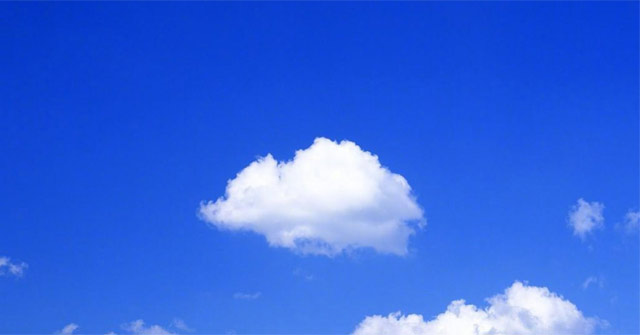 Tìm ngoaøi baøi ñoïc töø ngöõ chöùa tieáng coù vaàn anh?
baàu trôøi xanh
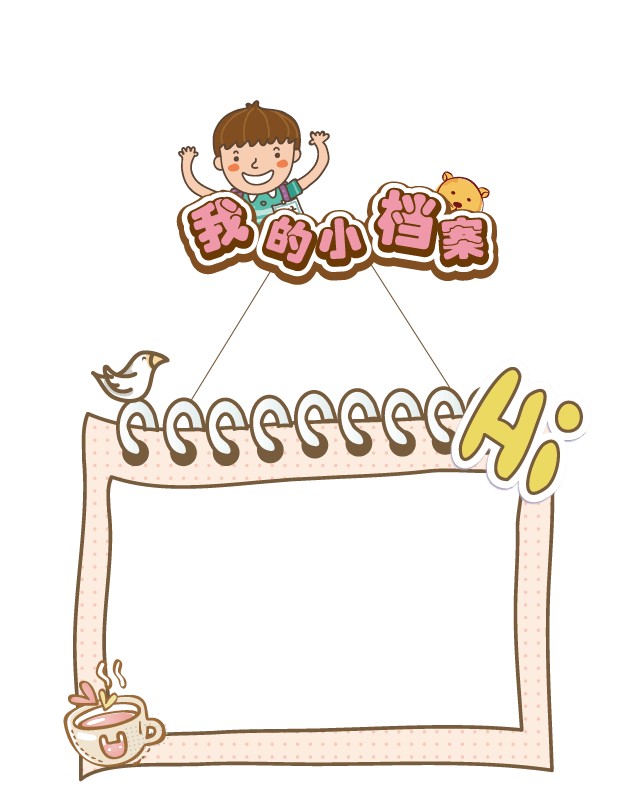 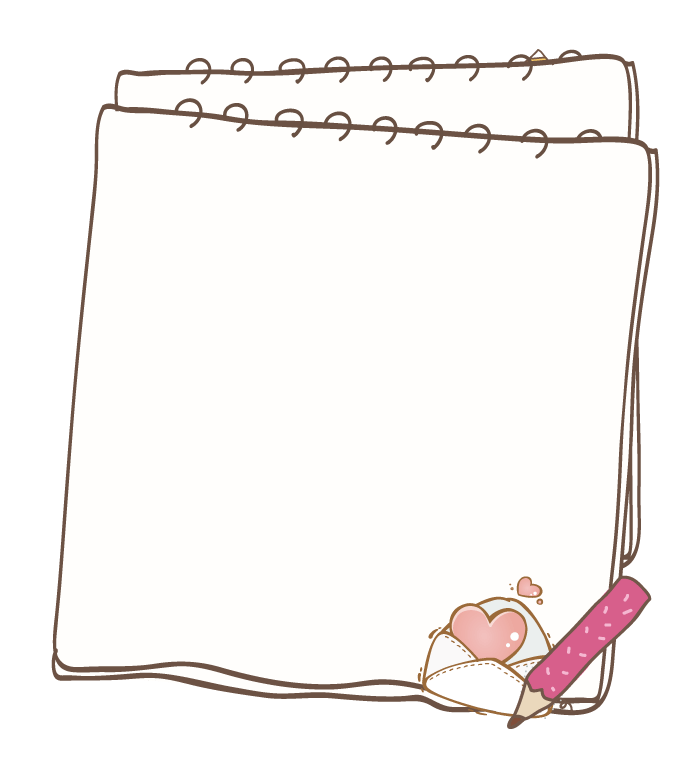 Tìm tieáng
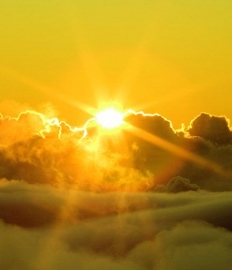 Tìm ngoaøi baøi ñoïc töø ngöõ chöùa tieáng coù vaàn ang?
aùùnh naéng vaøng
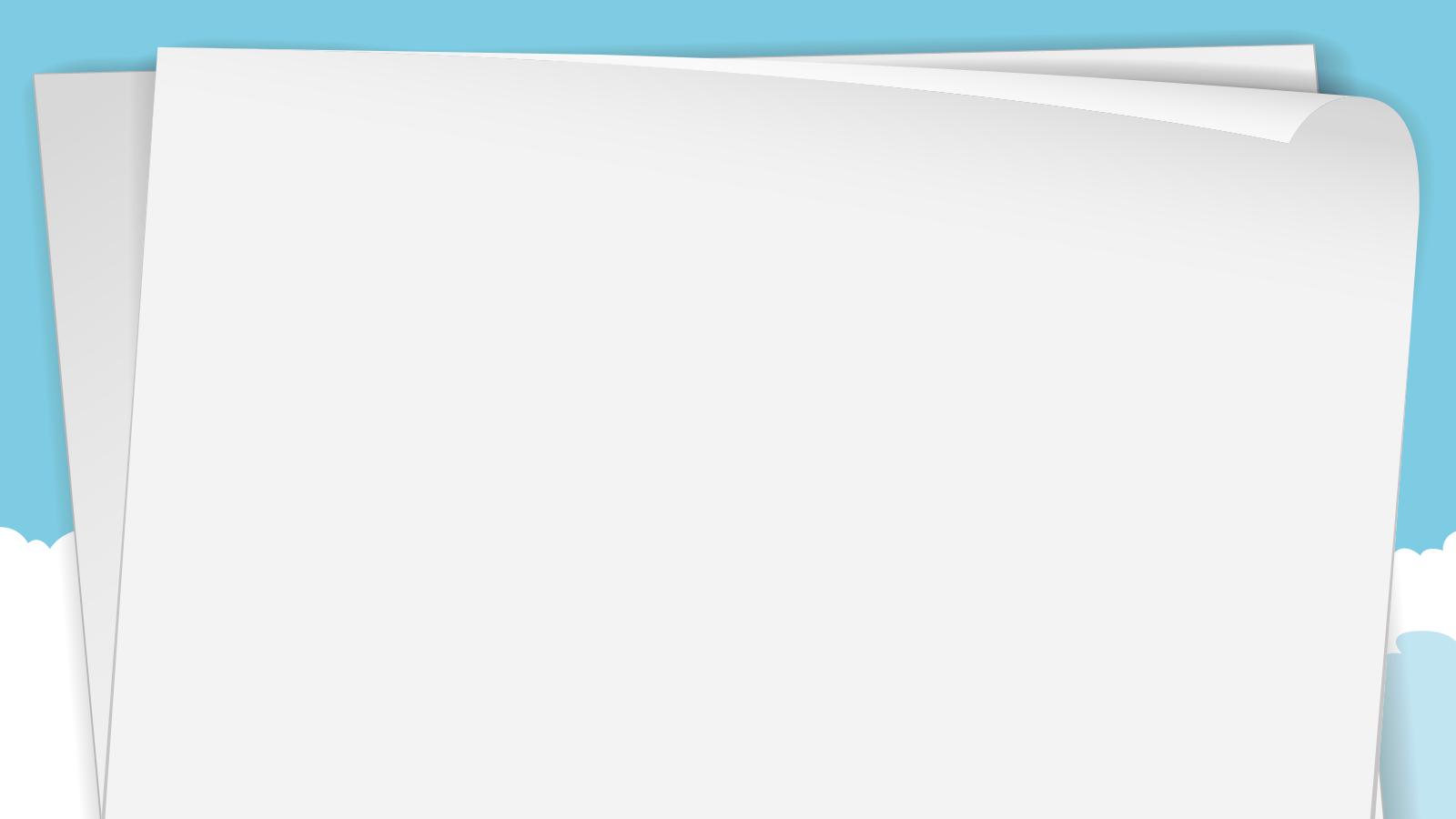 THÖ GIAÕN
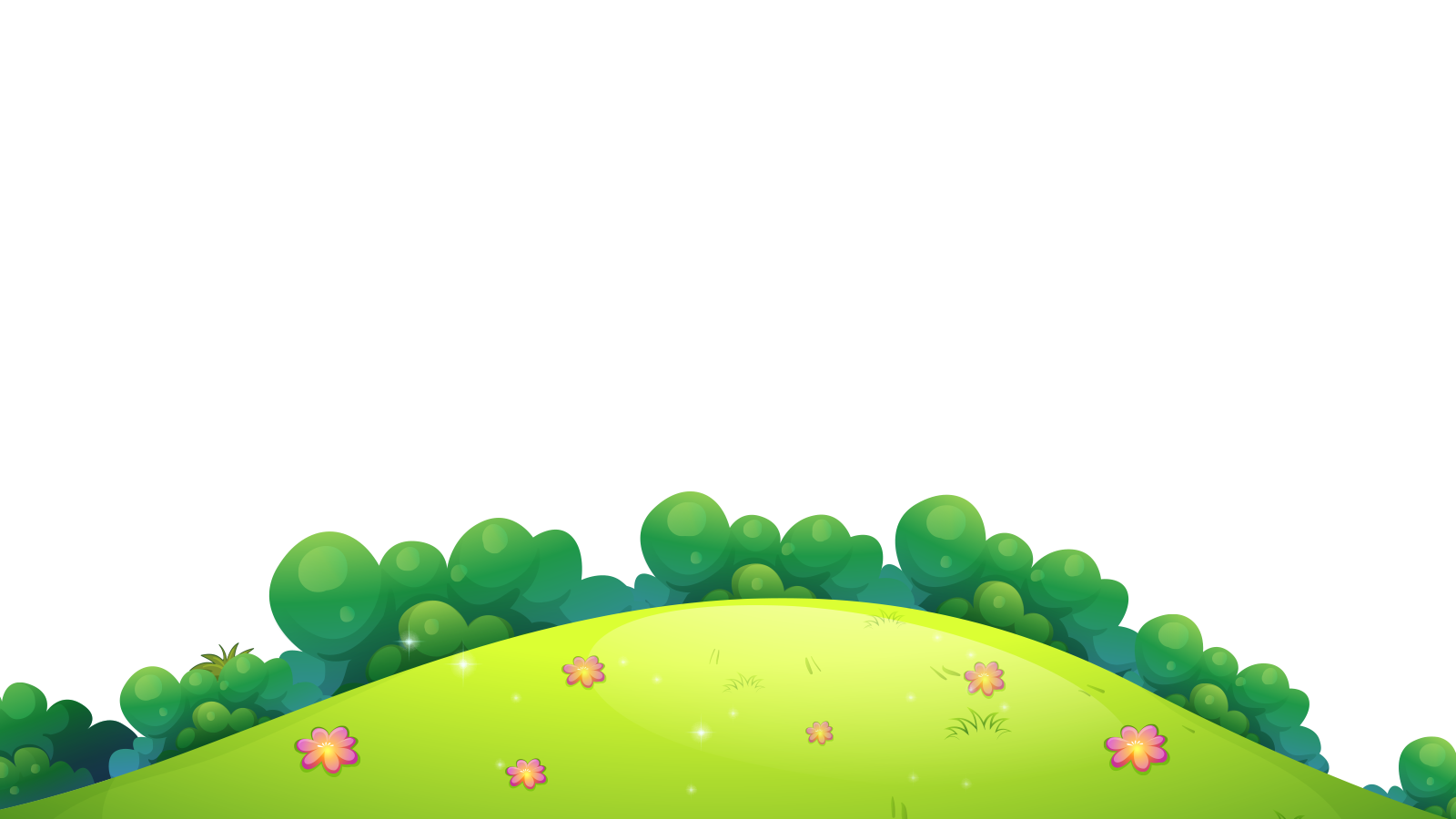 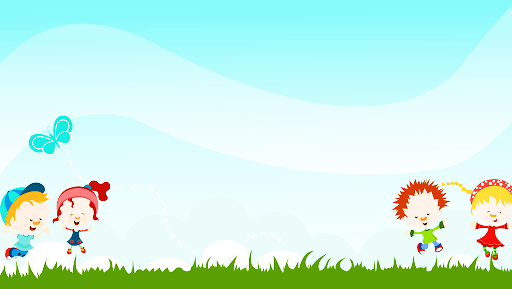 1. Ñieàu gì laøm haït ñaäu tænh giaác?
Nhöõng tia naéng chieáu xuoáng laøm caäu tænh giaác.
Tìm hieåu noäi dung baøi
2. Khi thaáy khaép nôi saùng böøng haït ñaäu ñaõ laøm gì?
Caäu xoøe hai caùi laù nhoû xíu höôùng veà phía oâng maët trôøi röïc rôõ.
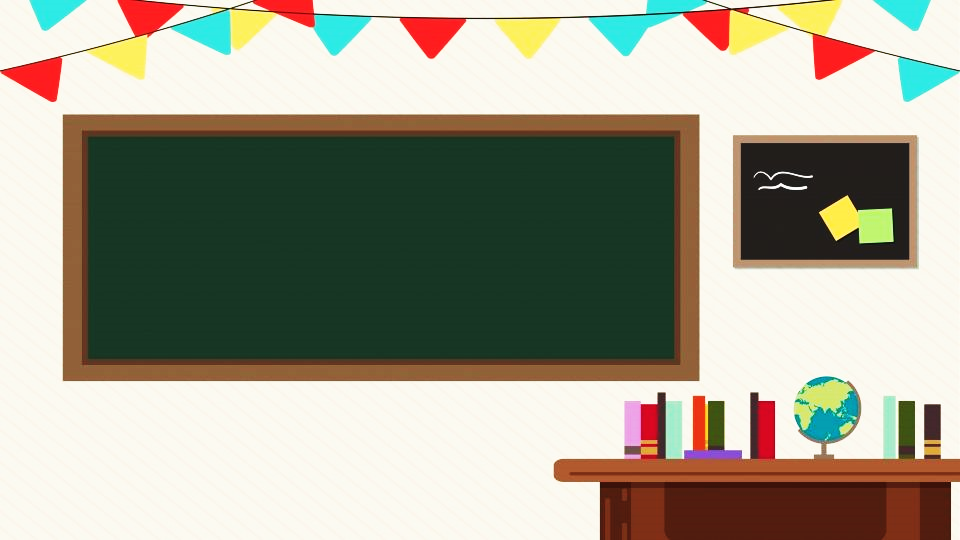 1.Tập ȫμết
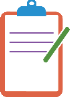 Tö theá vieát
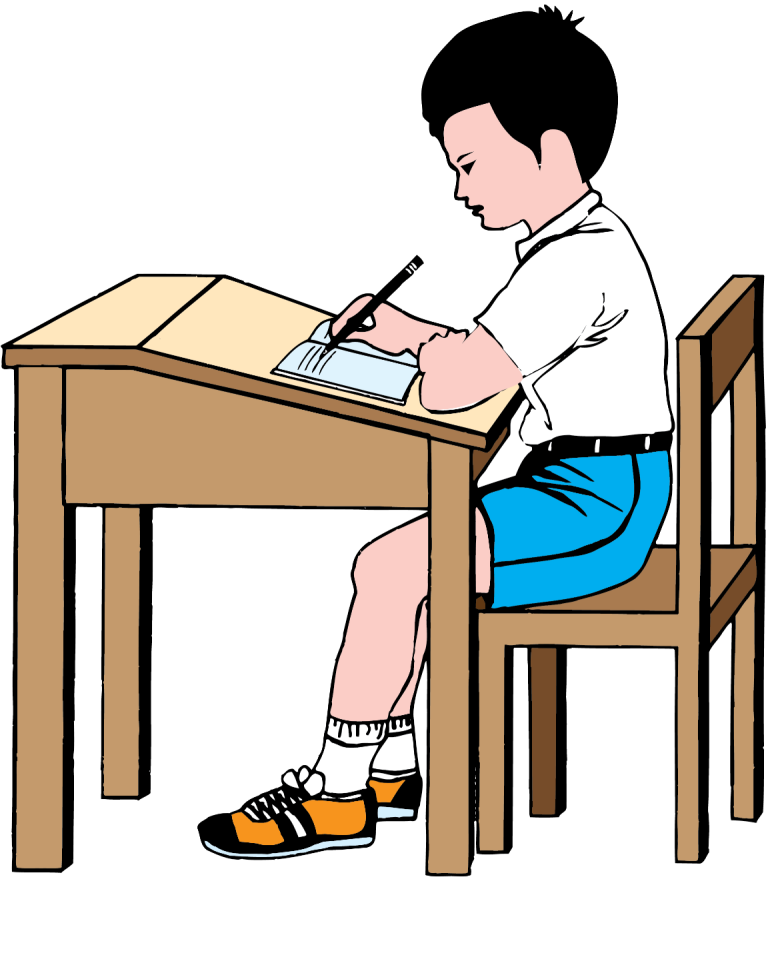 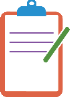 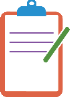 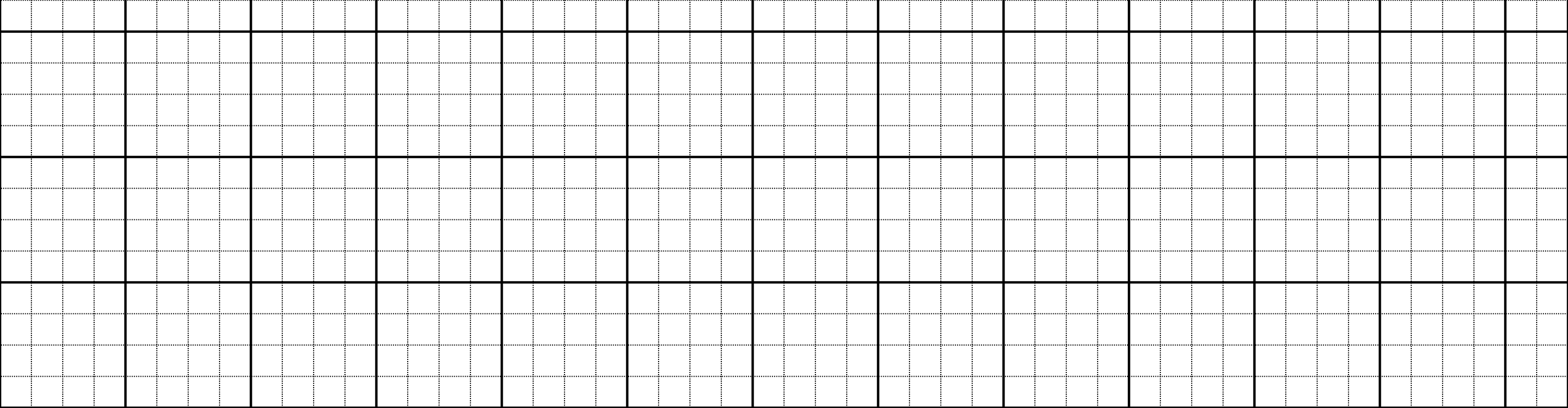 Ban mai
ánh nắng trong vắt
[Speaker Notes: GV chiếu cho HS xem cách trình bày trước, sau đó nhấn tắt màn hình rồi đọc cho hs viết.]
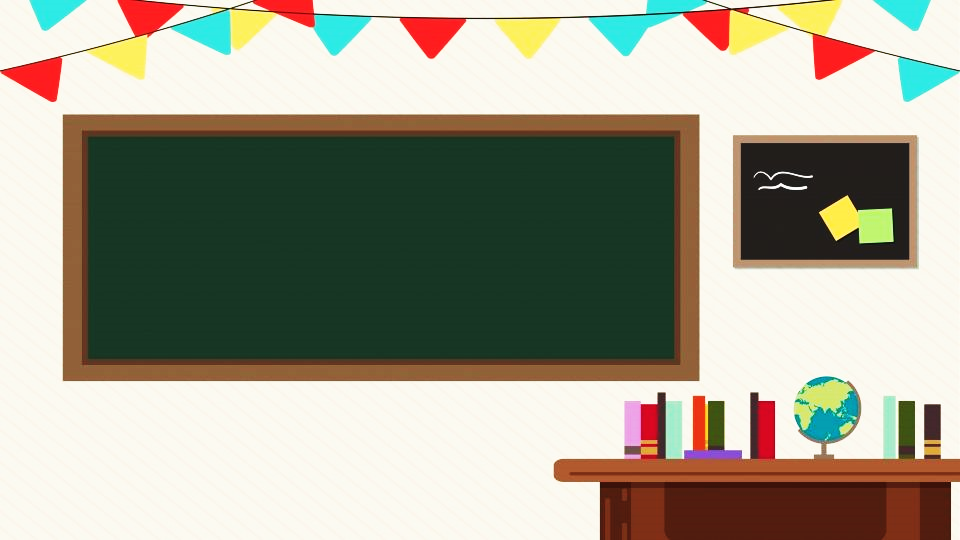 2. Nhìn- viết
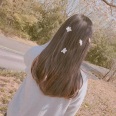 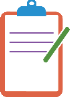 Tö theá vieát
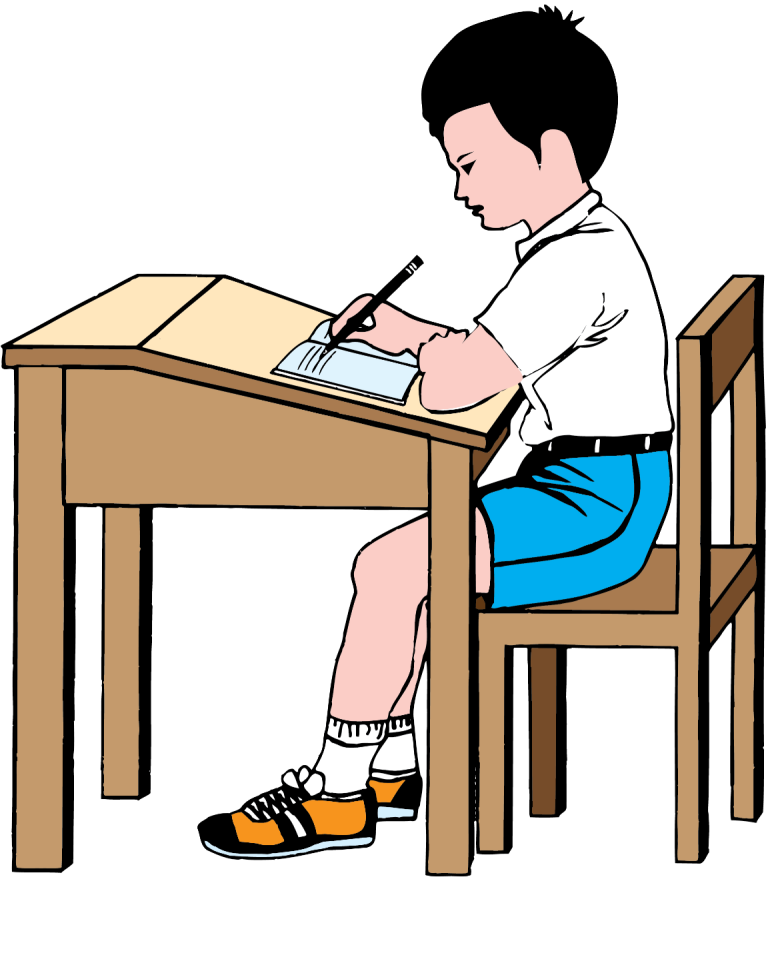 Maët trôøi vaø haït ñaäu
(Töø Caäu voäi xoøe ñeán röïc rôõ.)
3.Thay hình ngoâi sao baèng chöõ tr hoaëc vaàn ch.
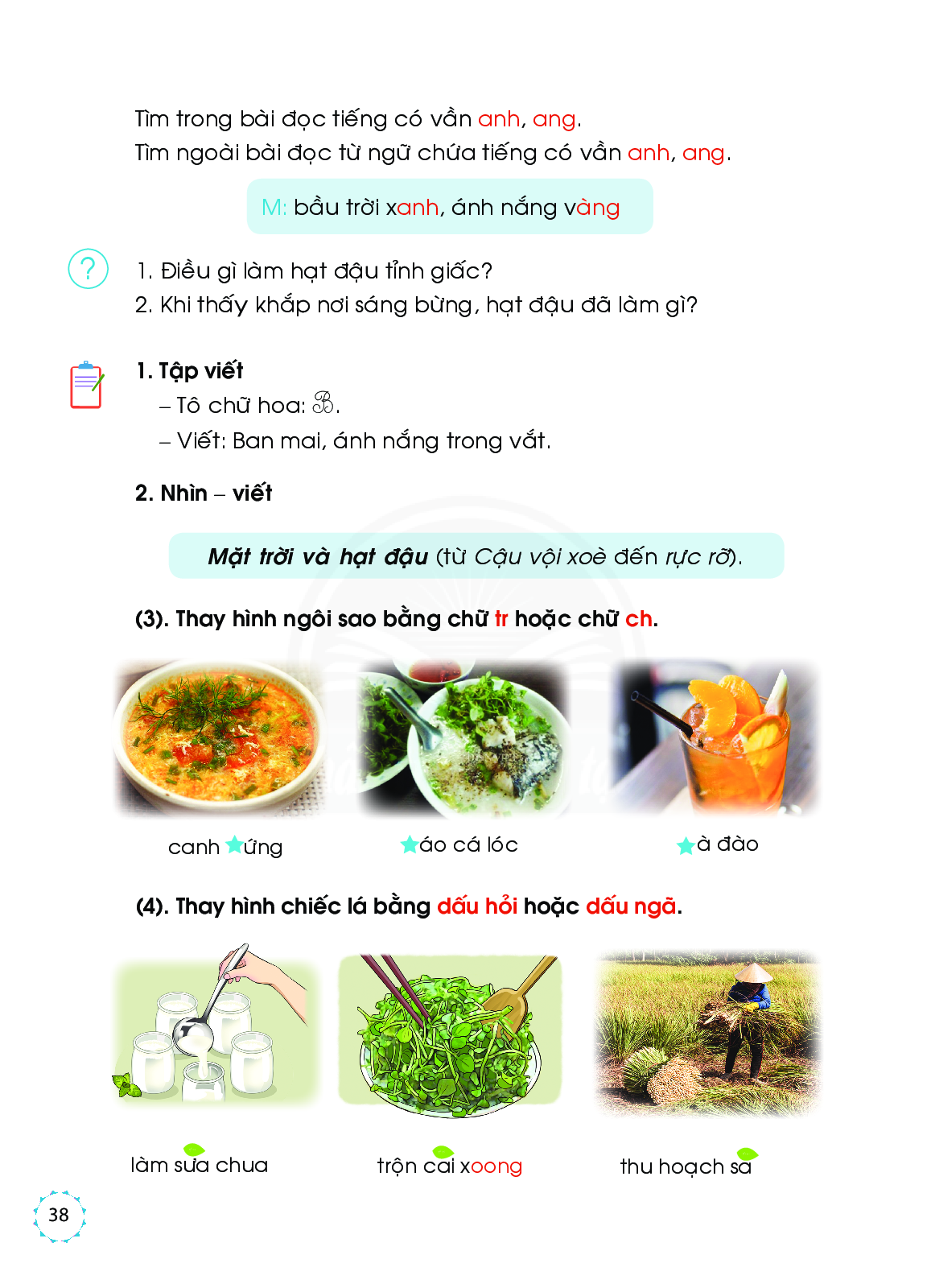 canh     öùng
tr
ch
aùo caù loùc
aø ñaøo
tr
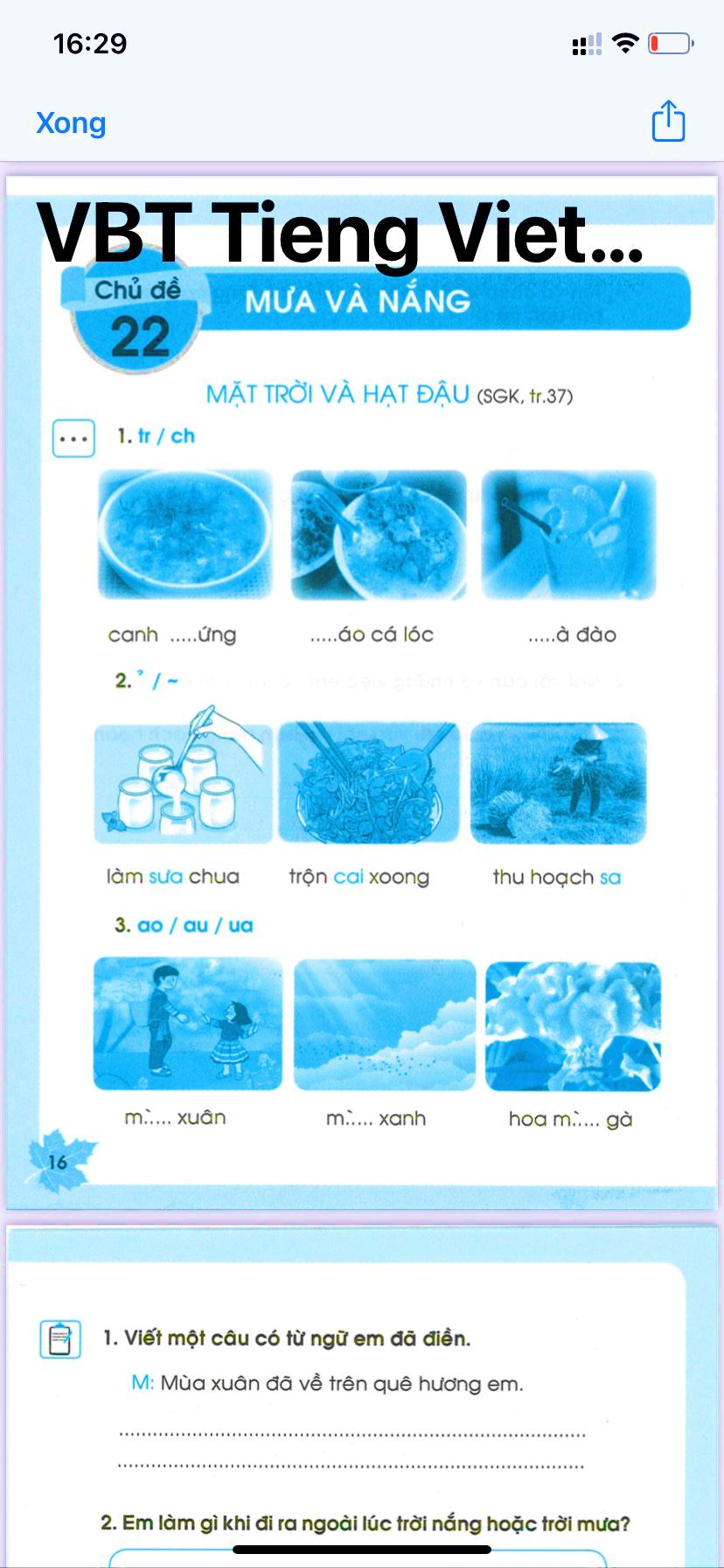 tr
tr
ch
4.Thay hình chieác laù baèng daáu hoûi hoaëc daáu ngaõ
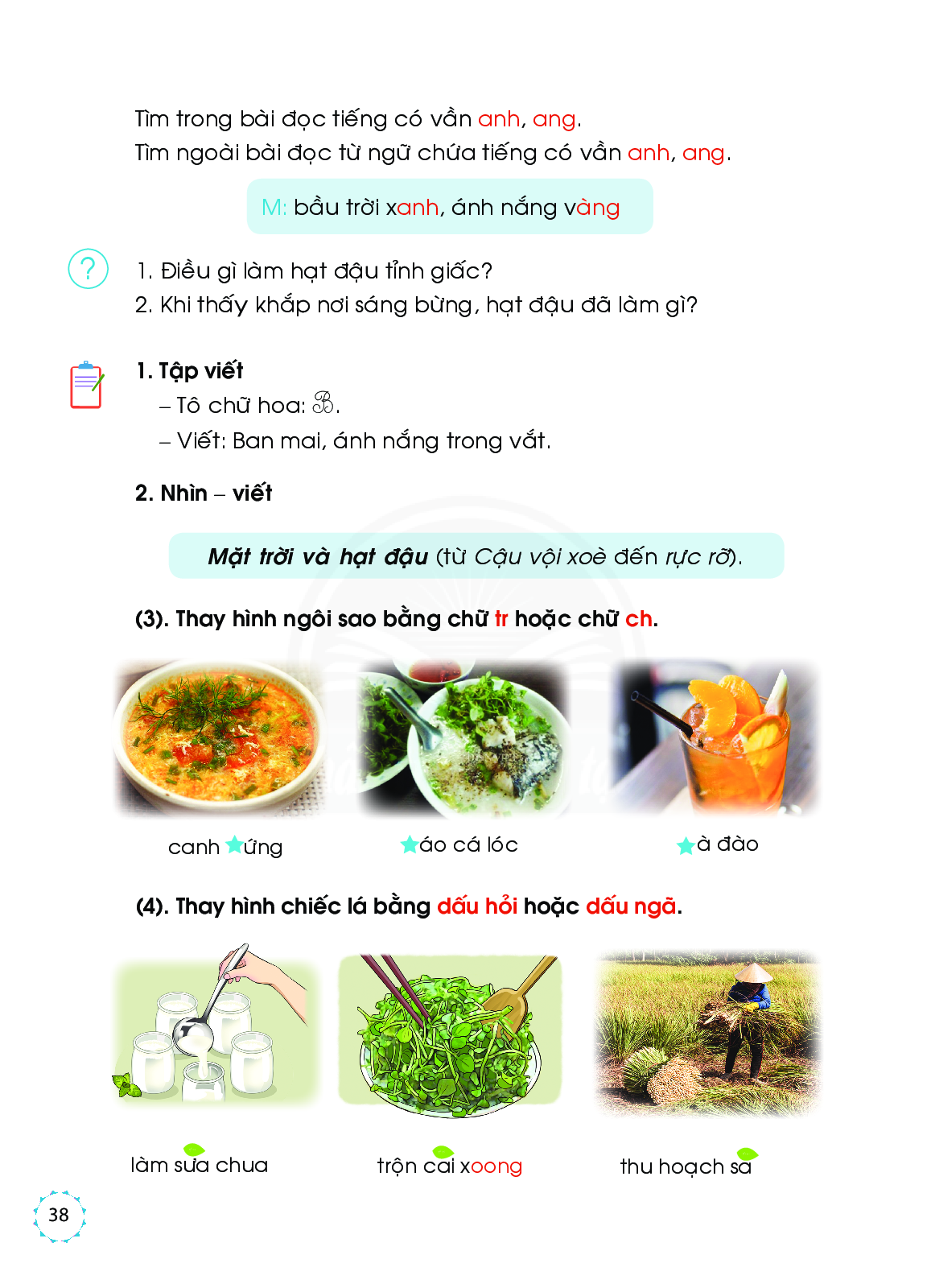 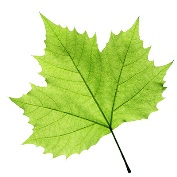 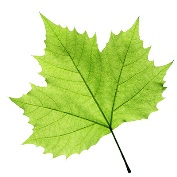 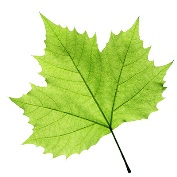 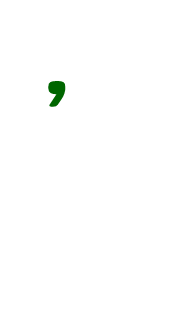 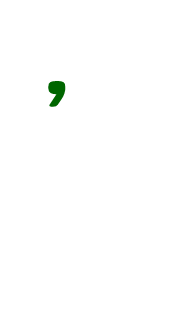 thu hoaïch xa
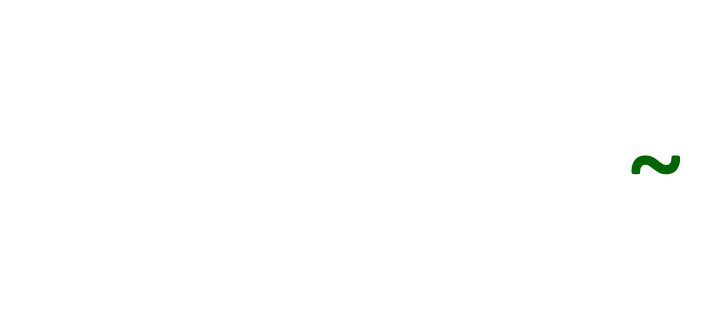 troän cai xoong
laøm söa chua
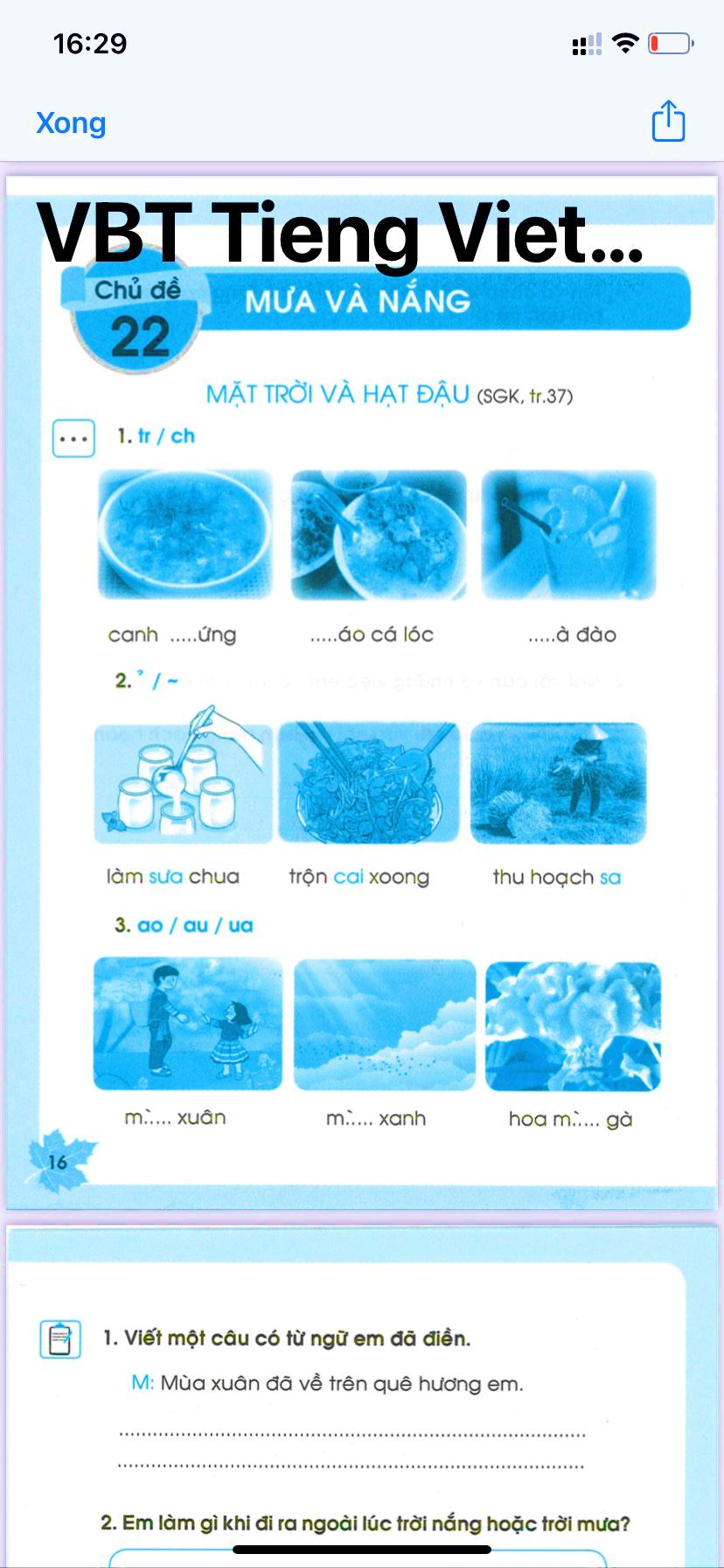 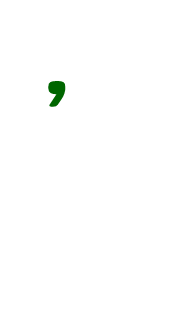 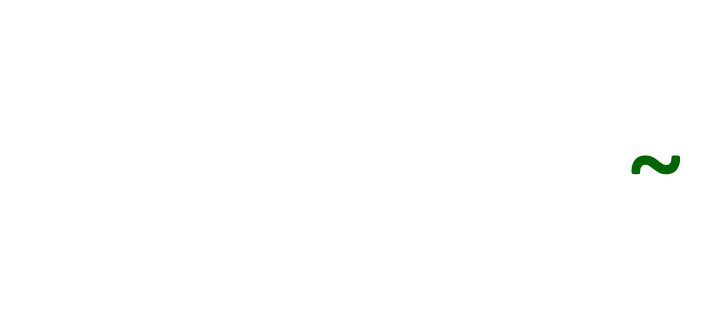 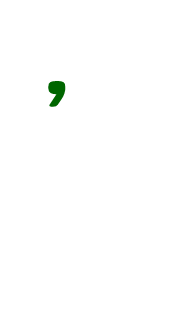 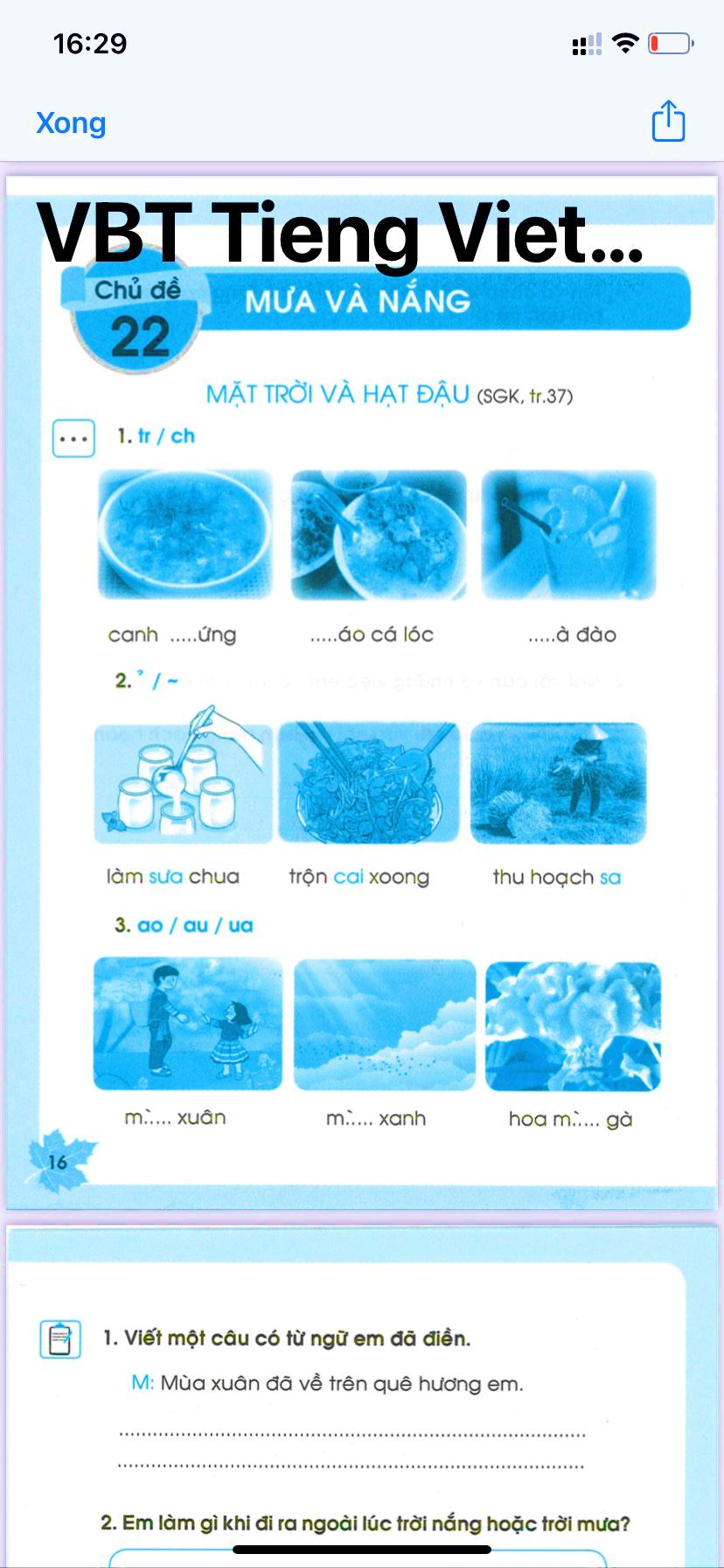 ua
au
ao
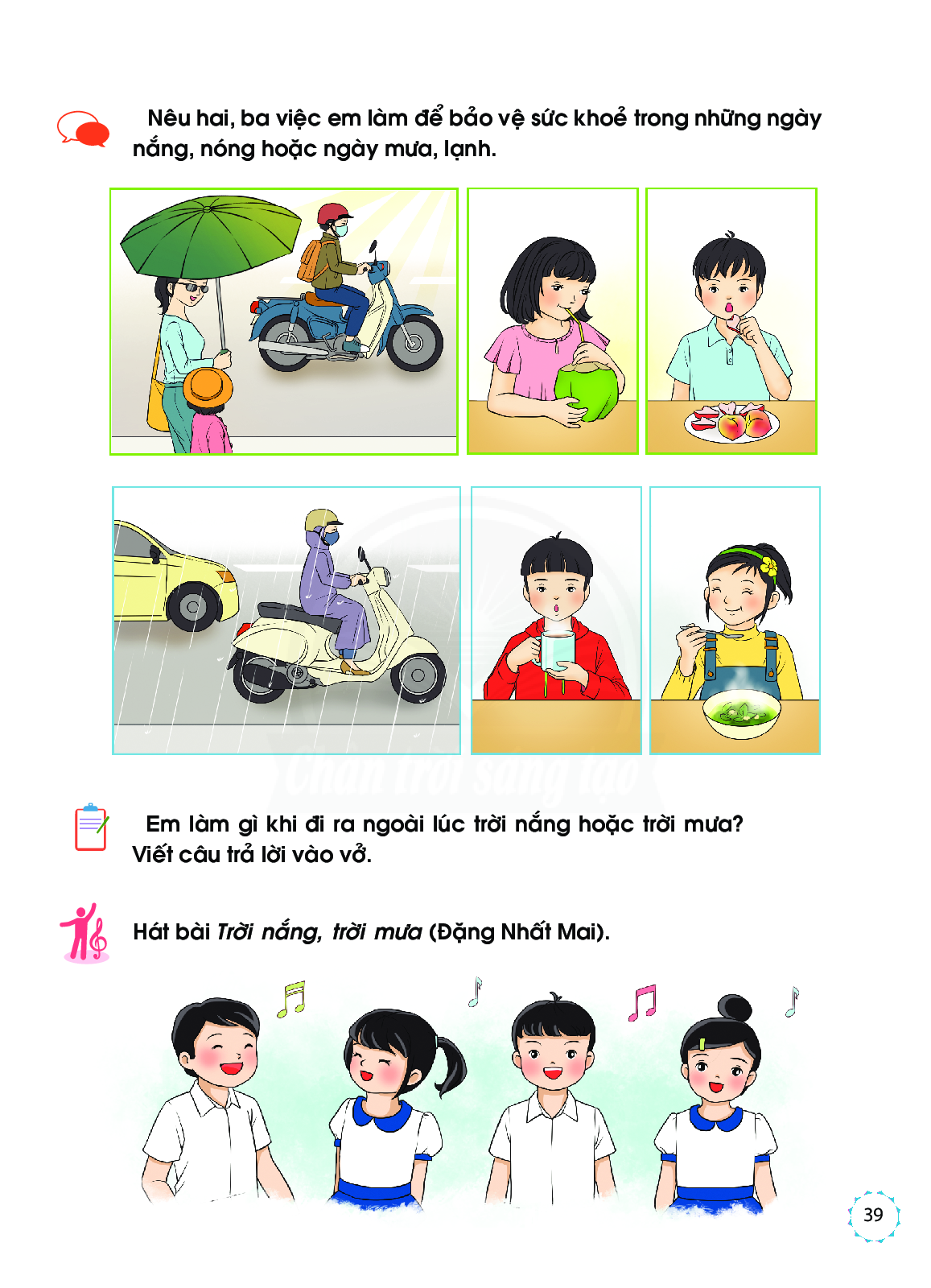 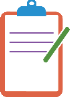 Vieát moät caâu coù töø ngöõ em ñaõ ñieàn.
Tö theá vieát
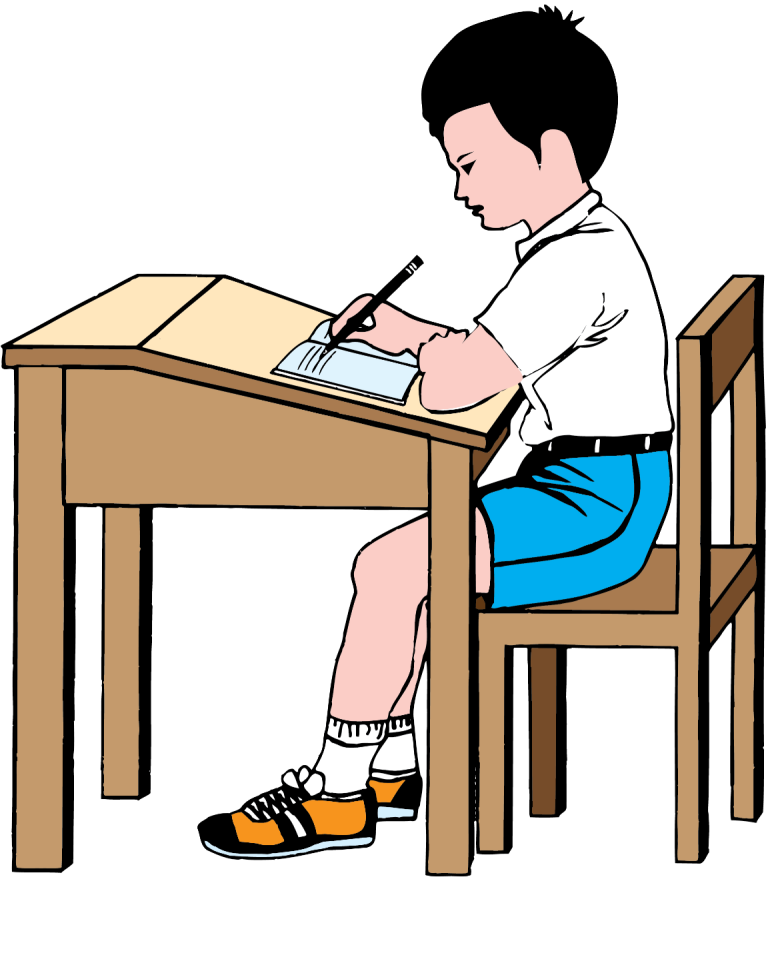 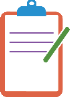 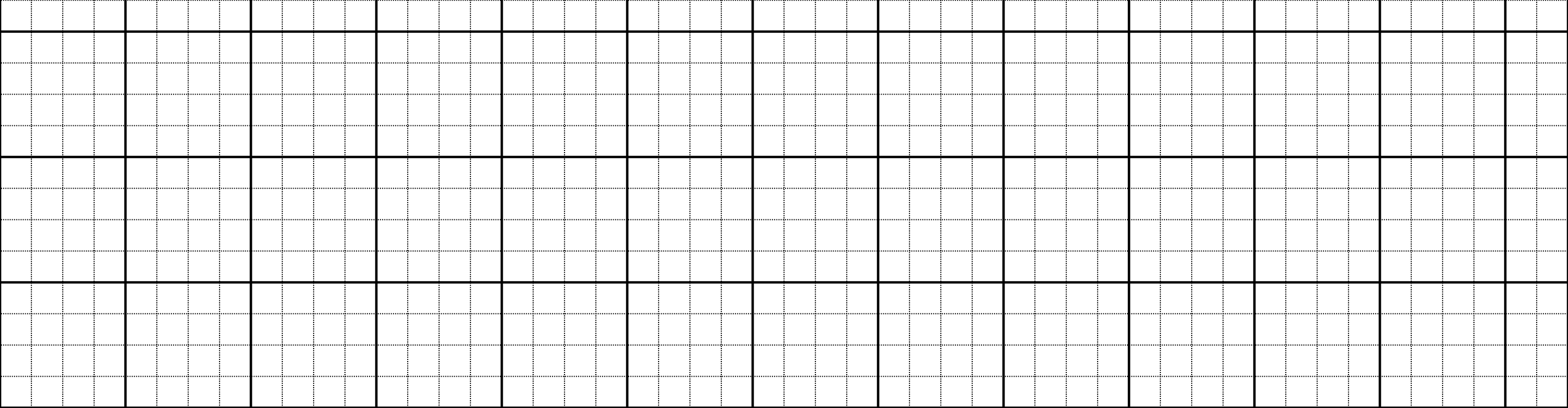 Mùa xuân đã về trên quê hương em.
Bầu trời màu xanh.
[Speaker Notes: GV chiếu cho HS xem cách trình bày trước, sau đó nhấn tắt màn hình rồi đọc cho hs viết.]
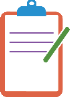 Em ñaõ laøm gì khi ñi ra ngoaøi luùc trôøi naéng hoaëc trôøi möa? Vieát caâu traû lôøi vaøo vôû.
Tö theá vieát
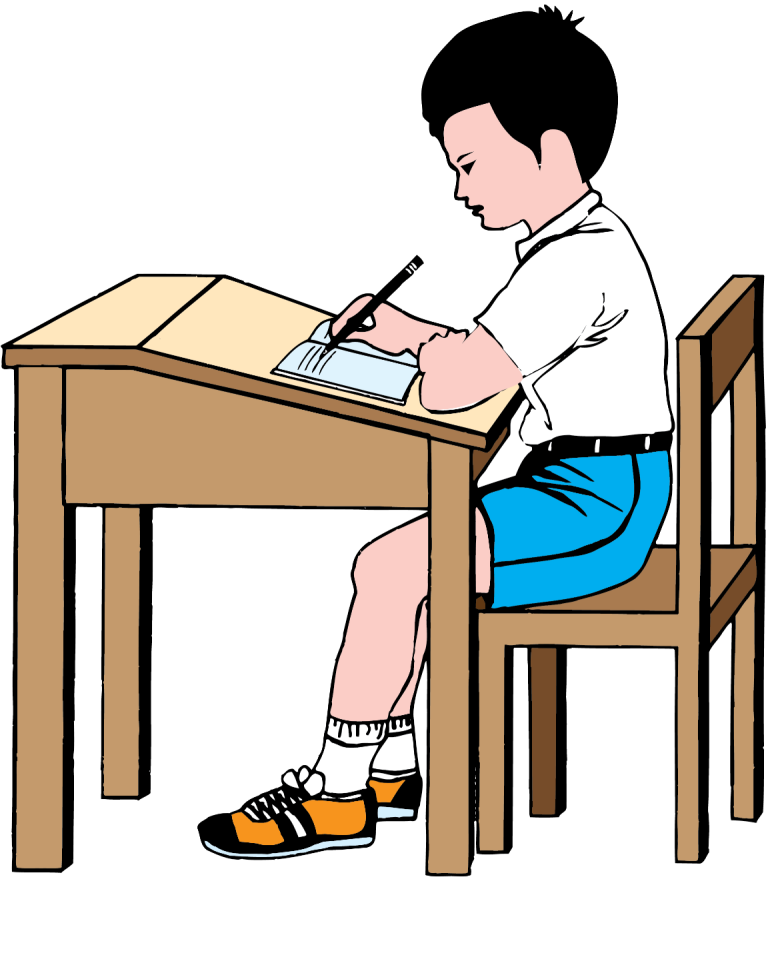 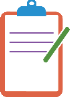 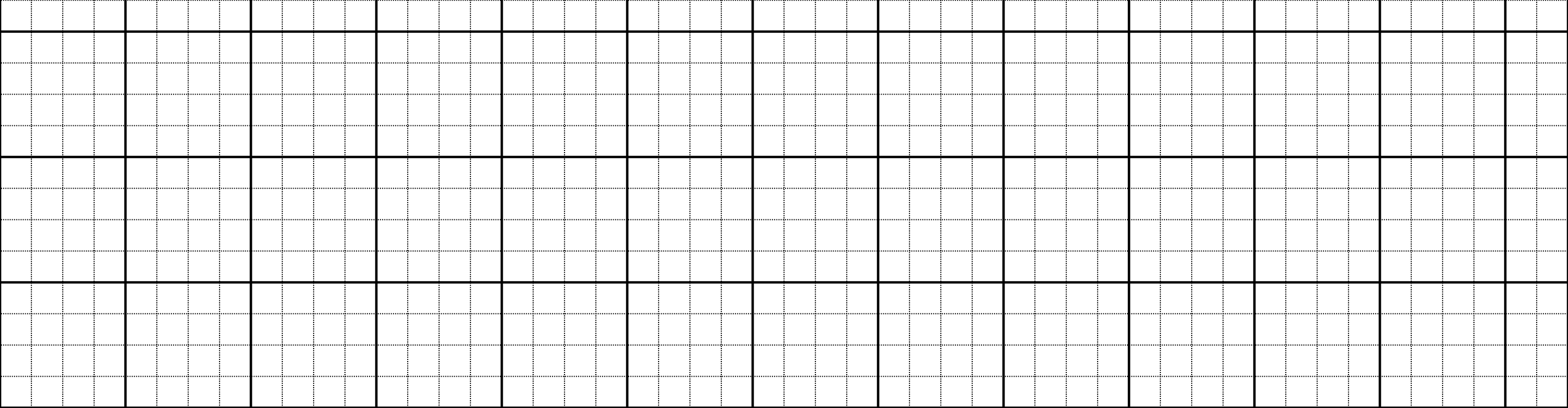 Em đi ra ngoài trời mưa thì em mang ô.
[Speaker Notes: GV chiếu cho HS xem cách trình bày trước, sau đó nhấn tắt màn hình rồi đọc cho hs viết.]
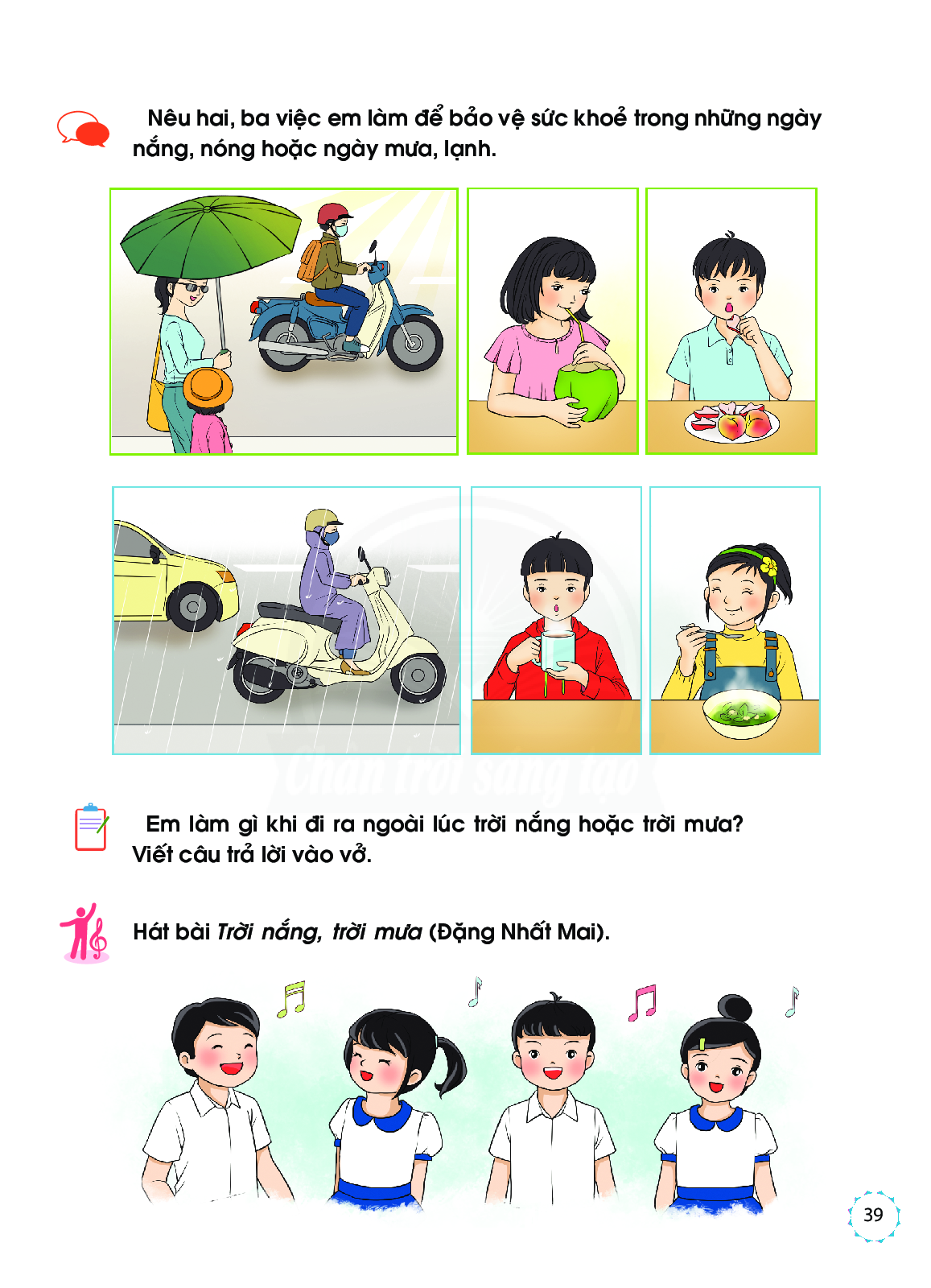 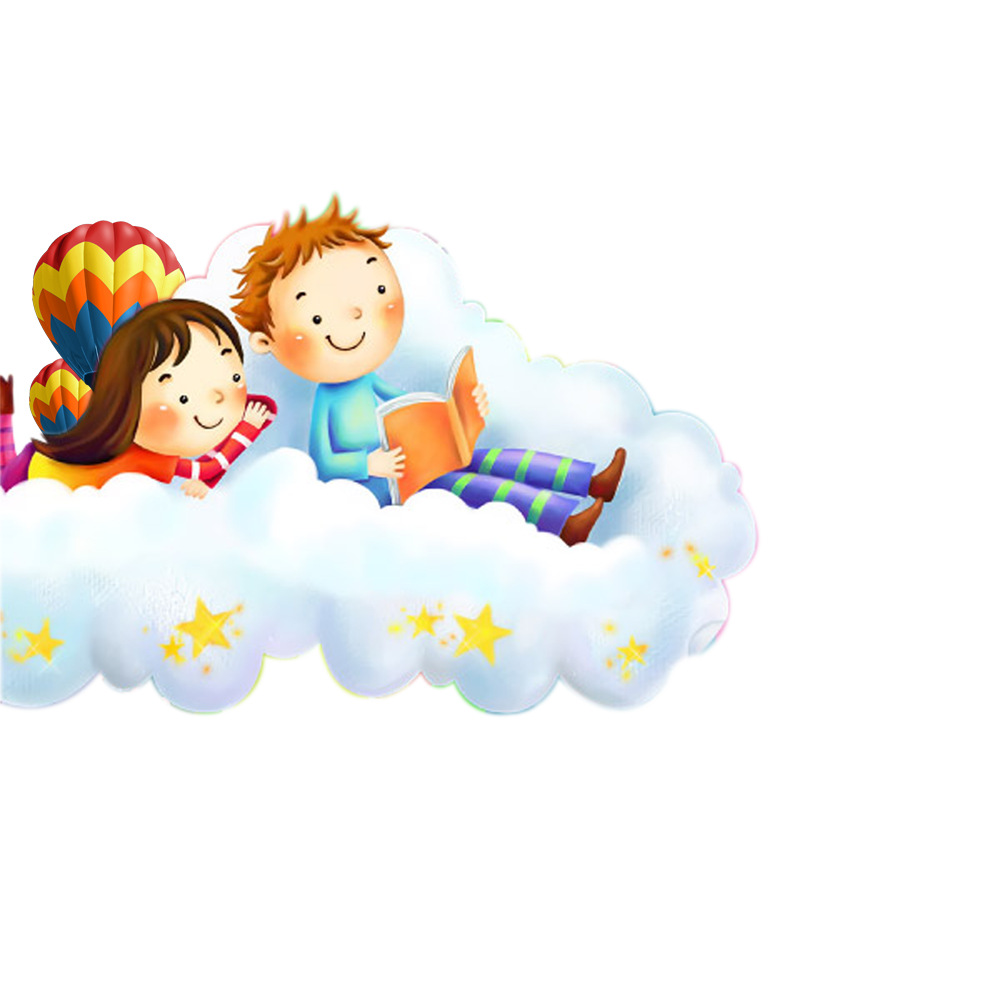 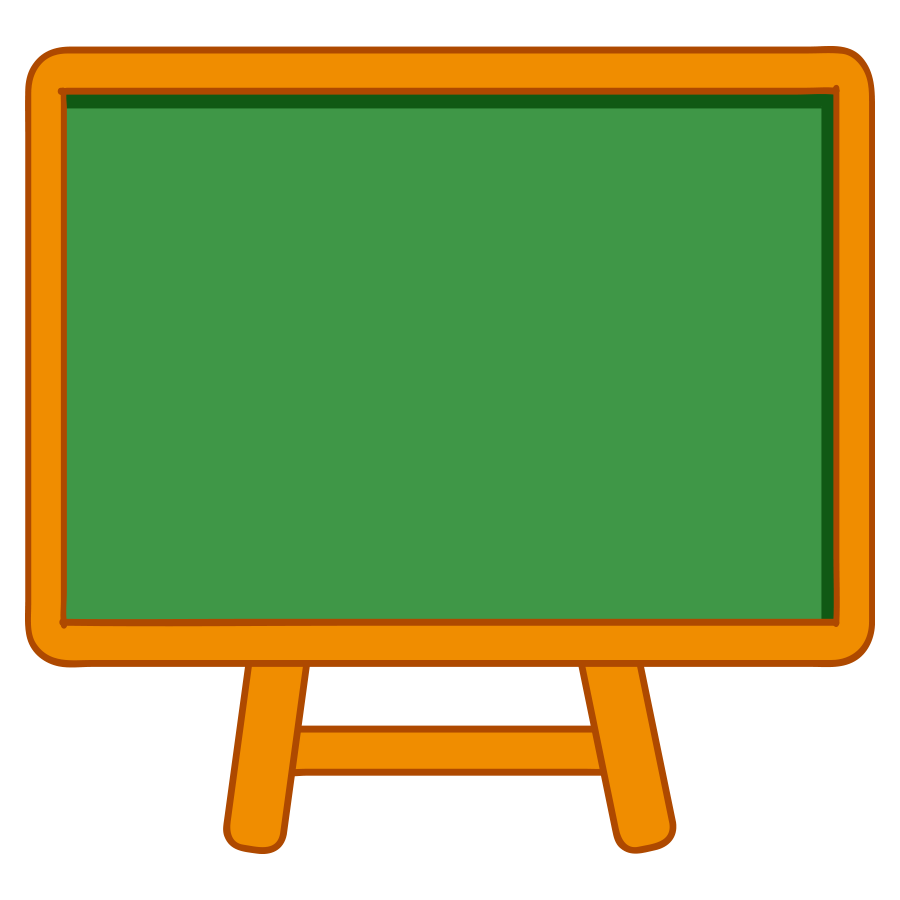 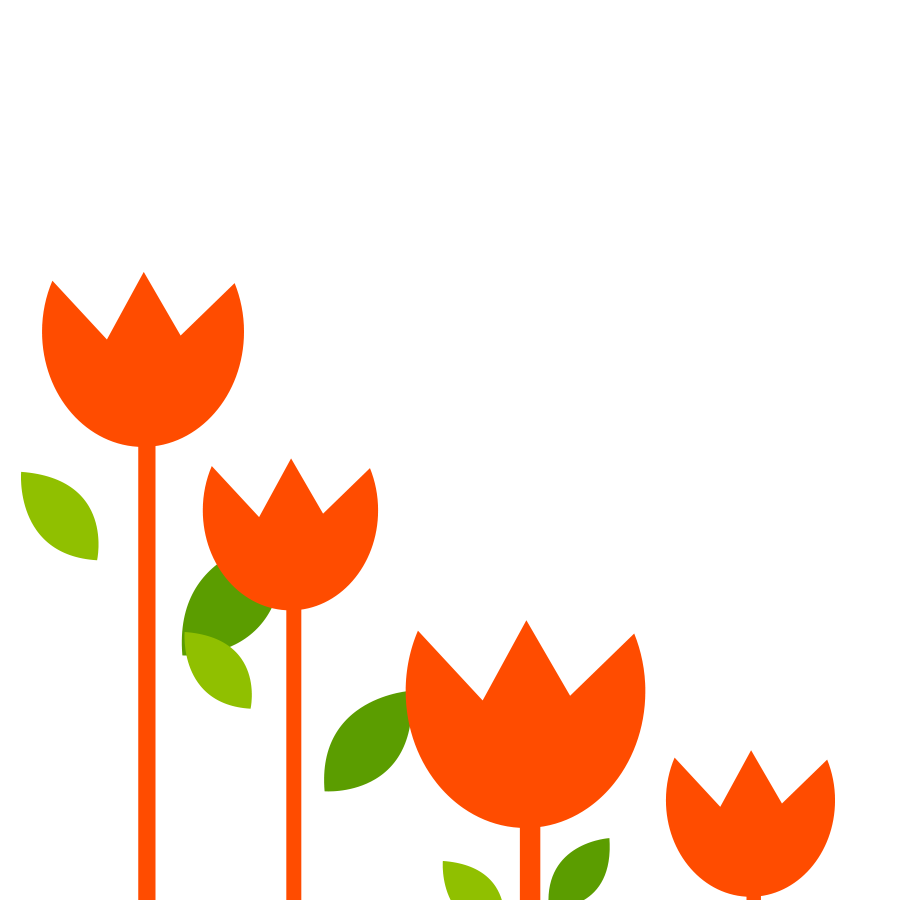 CỦNG CỐ
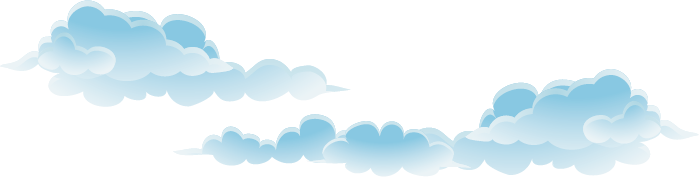 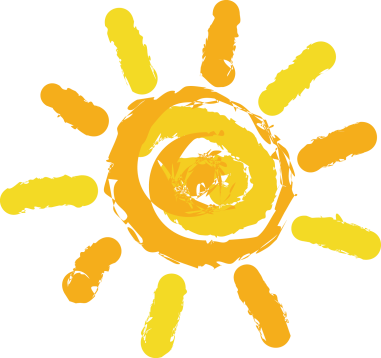 CHÀO TẠM BIỆT
 CÁC CON
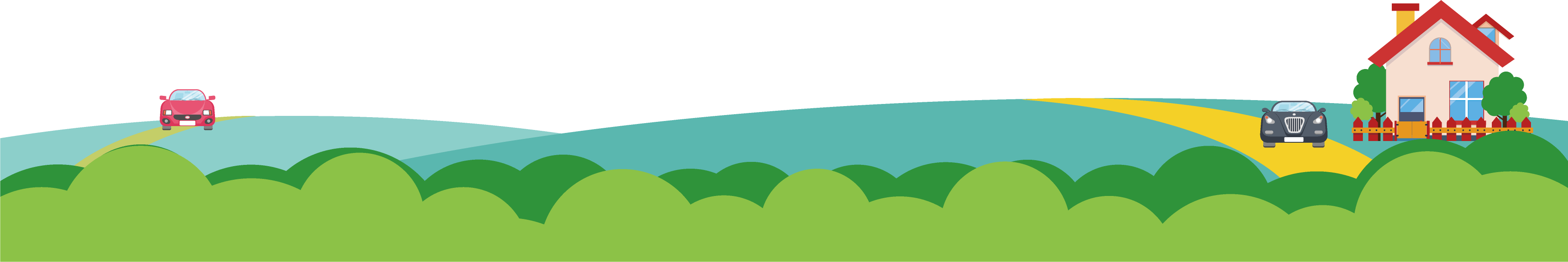